Pathologists' viewing behaviors contribute to diagnostic accuracy of melanocytic skin lesions
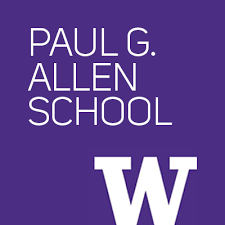 Fatemeh Ghezloo

February 28, 2022
Outline
Introduction
Material and Methods
Results
Application
Conclusions
2
Outline
Outline
Introduction
Material and Methods
Results
Application
Conclusions
3
Skin cancer is the most commonly diagnosed cancer in the United States!
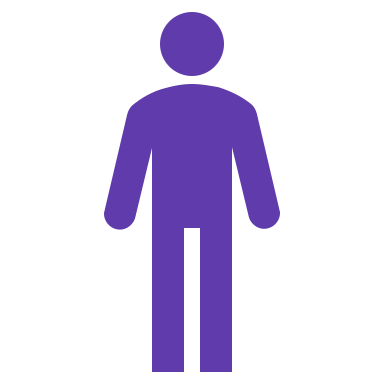 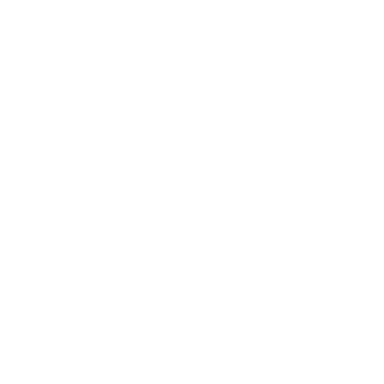 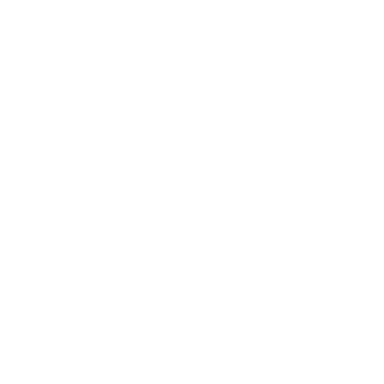 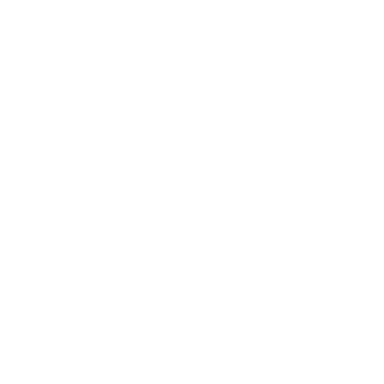 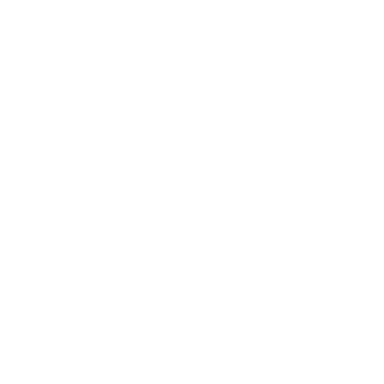 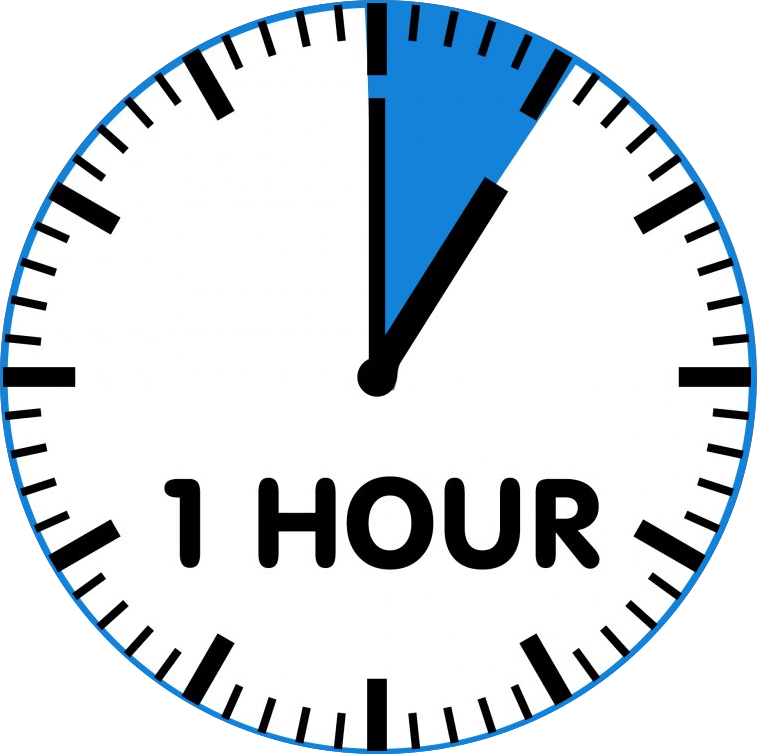 More than 2 people die of skin cancer in the U.S. every hour.1
1 in 5 Americans will develop skin cancer by the age of 70.1
4
1.   https://www.skincancer.org/skin-cancer-information/skin-cancer-facts/
Where do skin cancers start?
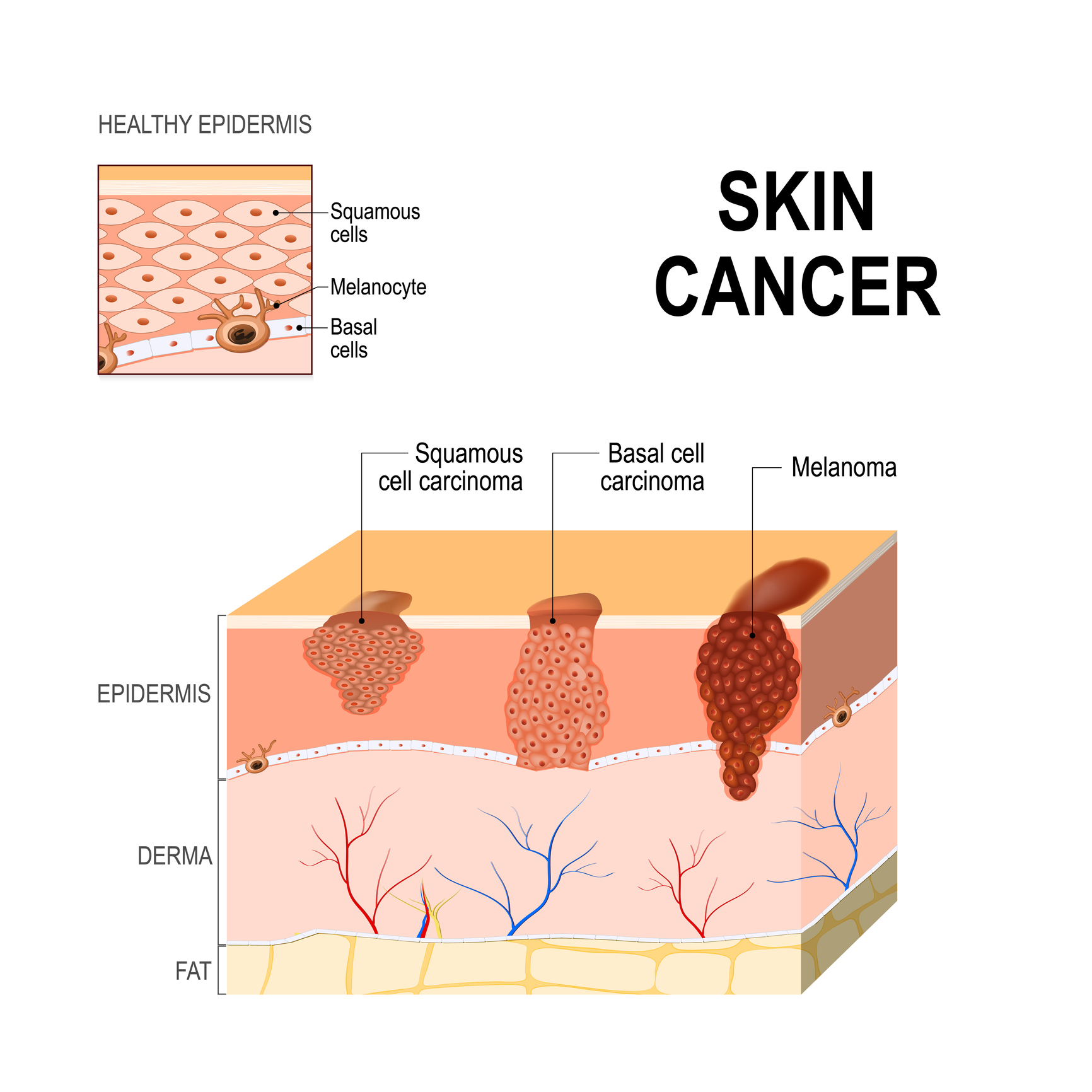 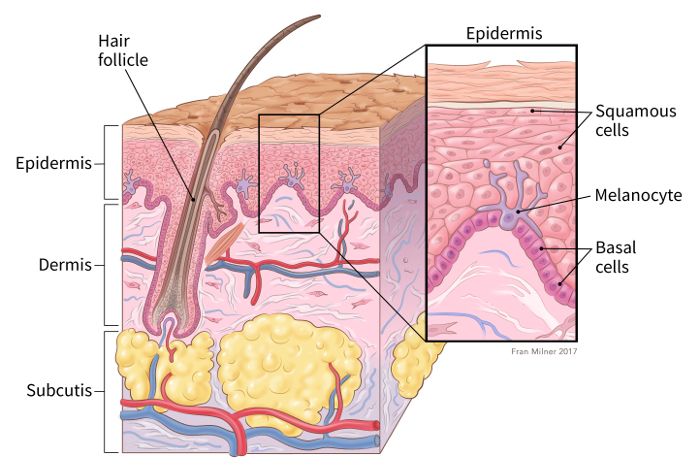 Skin cancer types2
Skin structure1
5
1.    https://www.cancer.org/cancer/melanoma-skin-cancer/about/what-is-melanoma.html
2.    https://smart.servier.com
Melanoma diagnosis:Traditional Microscopy to Whole Slide Imaging
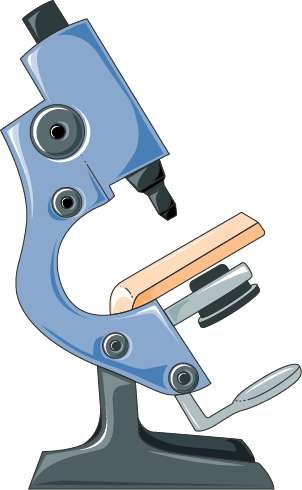 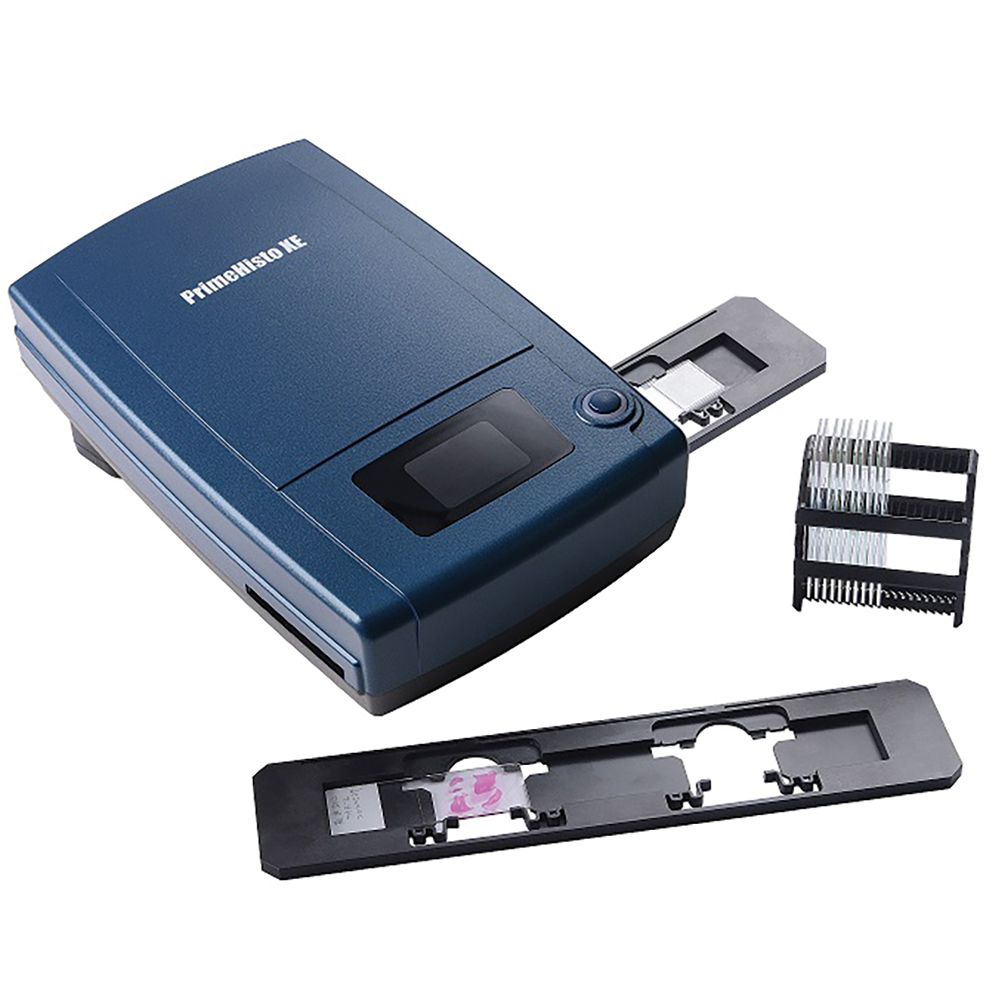 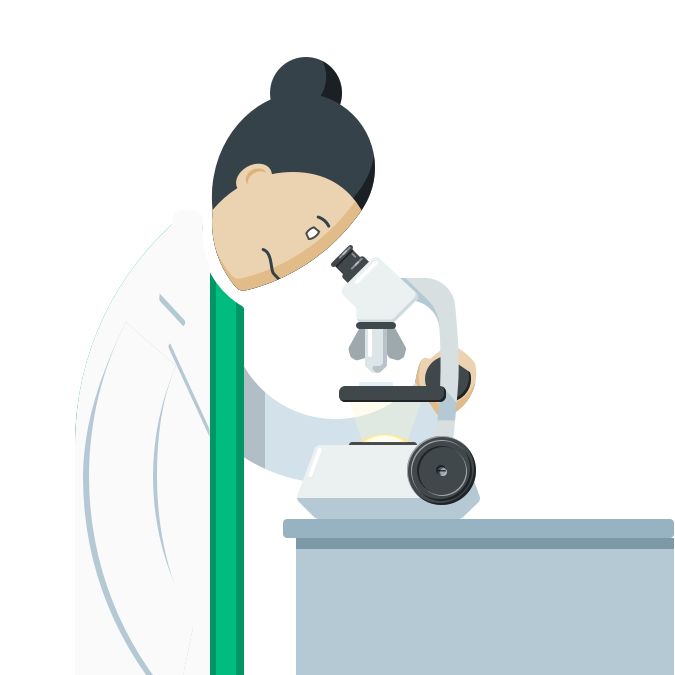 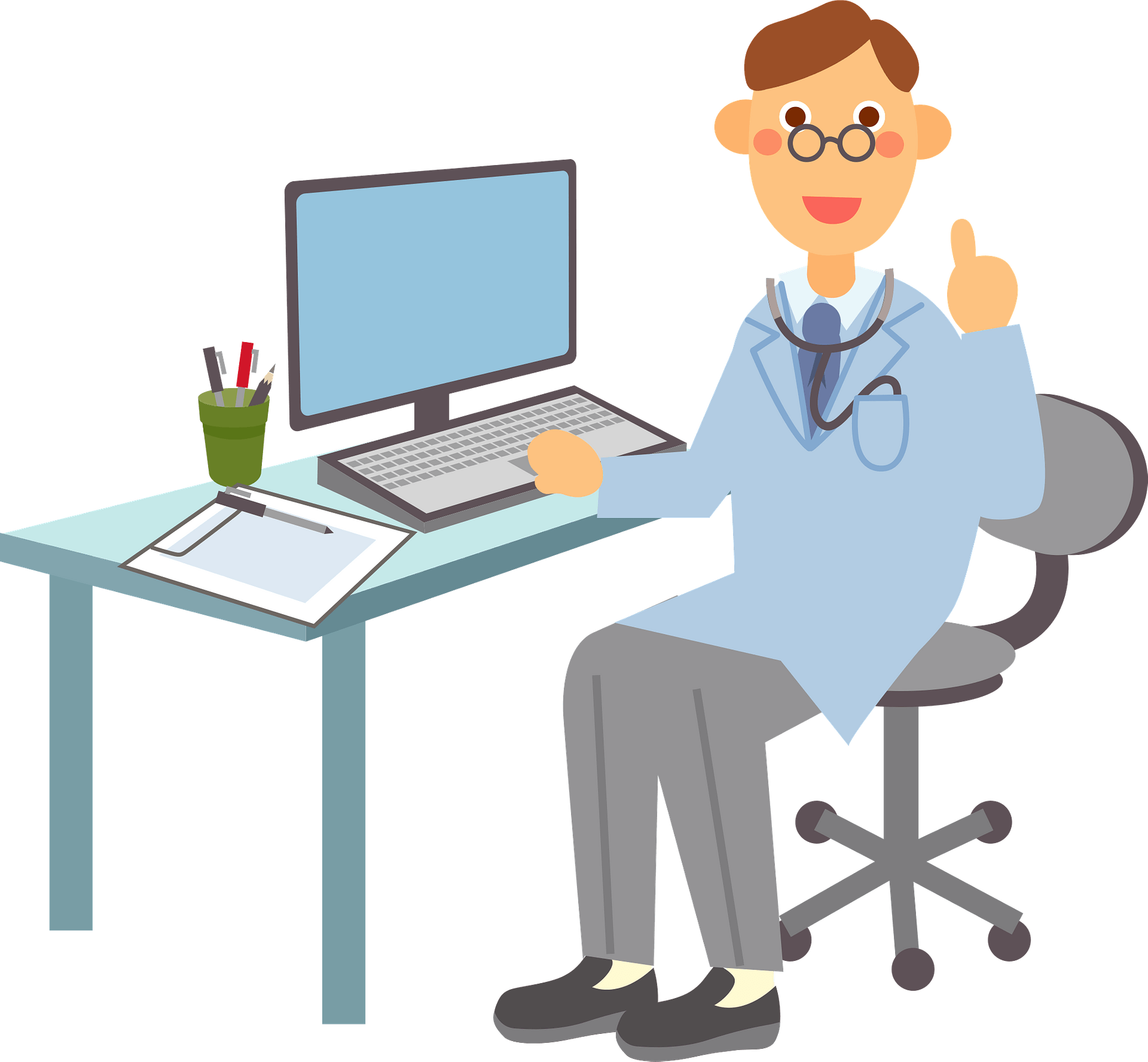 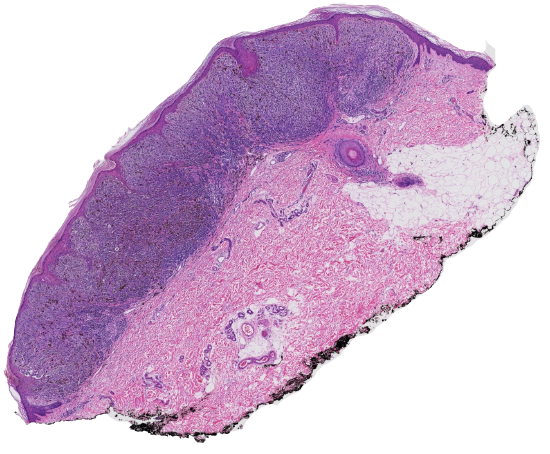 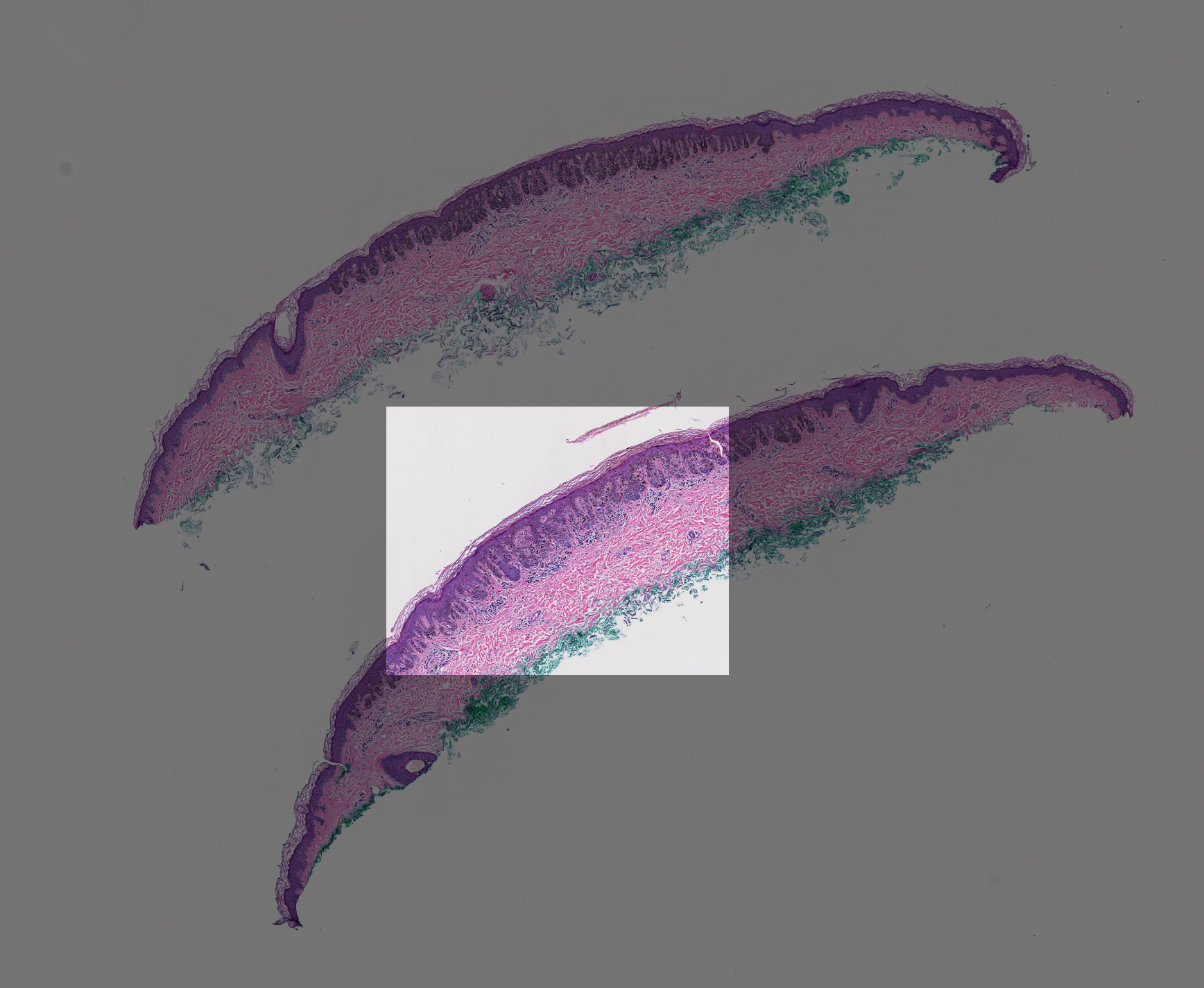 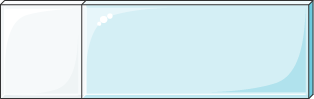 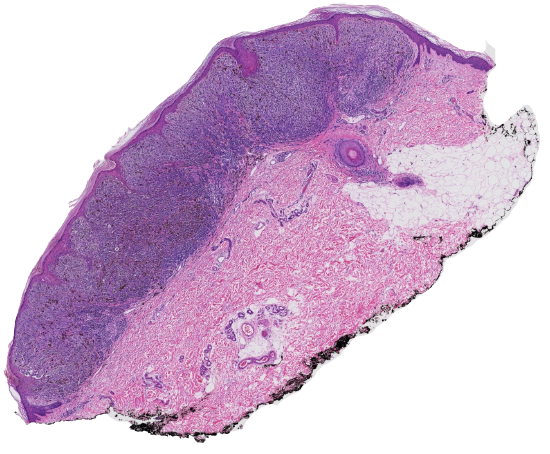 6
Whole Slide Imaging
Region of Interest (ROI)
Traditional Microscopy
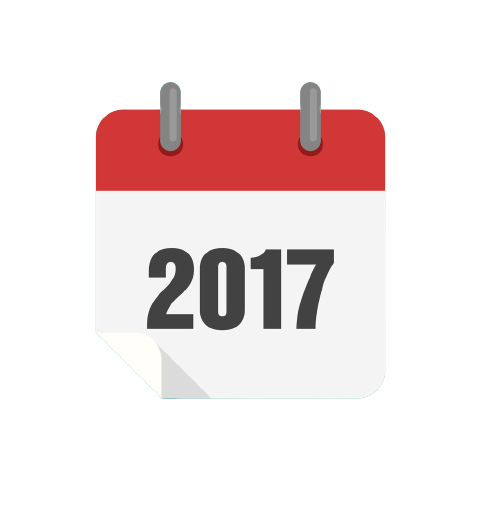 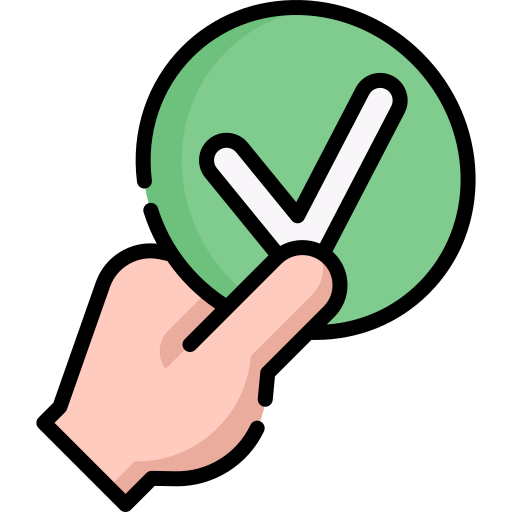 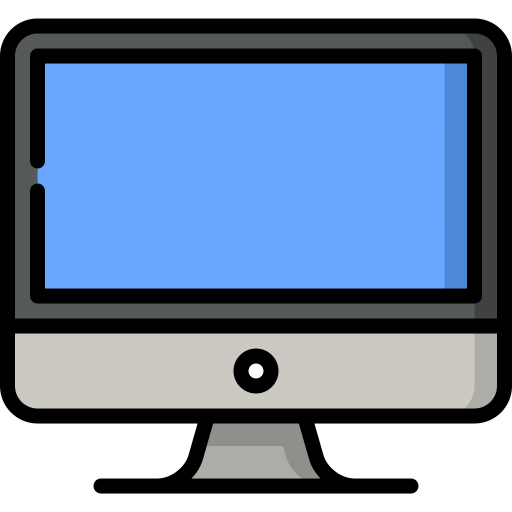 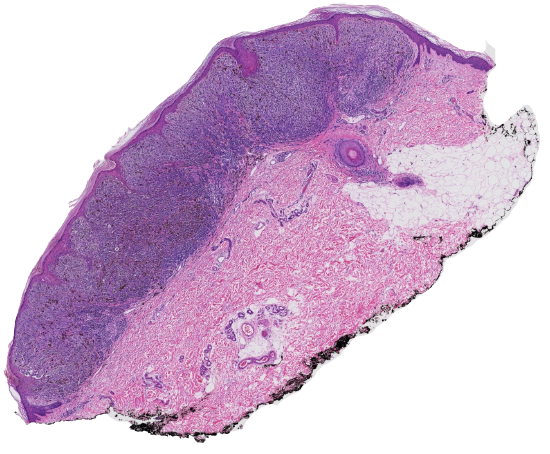 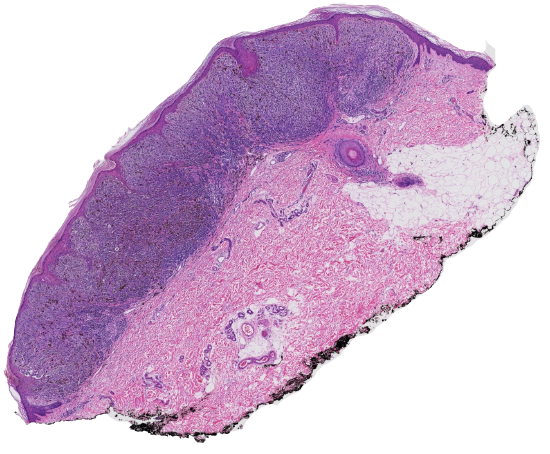 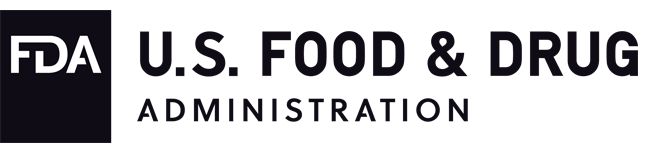 7
Boyce, B., An update on the validation of whole slide imaging systems following FDA approval of a system for a routine pathology diagnostic service in the United States. Biotechnic & Histochemistry,2017.
Pathologists’ Viewing behavior:Why is it important?
Pathological examination
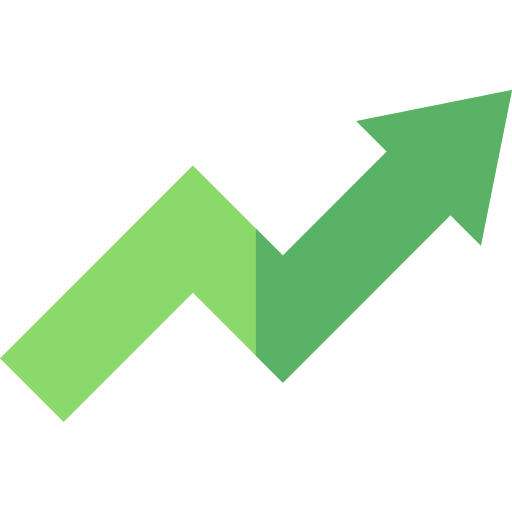 More cases are being interpreted in digital format

Computer-based technologies are being developed for diagnosis
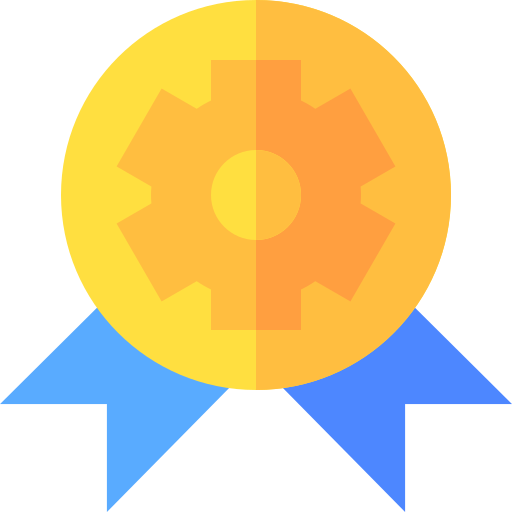 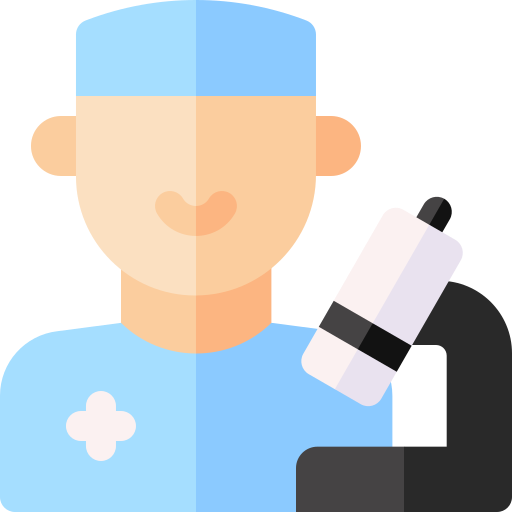 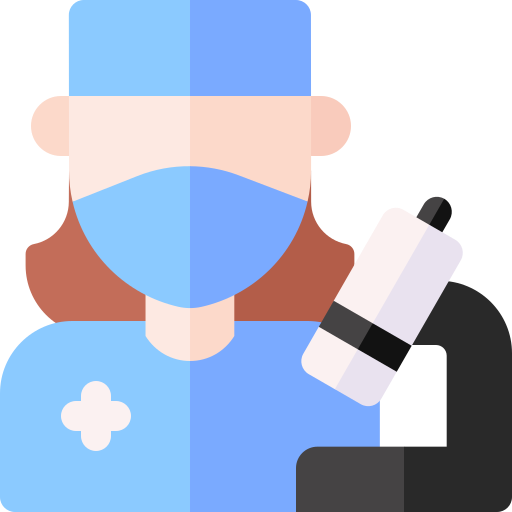 However,
There is discordance among pathologists' diagnoses even when they observe similar features on a biopsy sample slide.
Digital pathology and Whole Slide Imaging
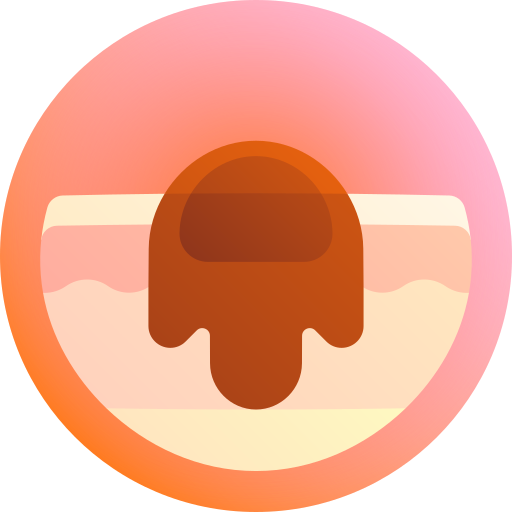 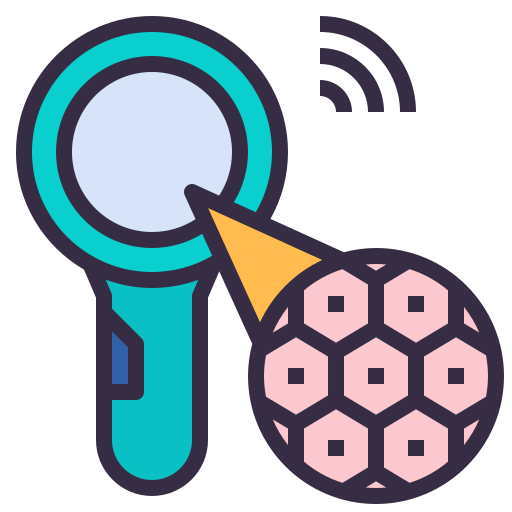 Errors made in cancer diagnosis are one of the main reasons that cause death.
Diagnostic accuracy varies due to the interaction among
Case characteristics
Pathologist characteristics
Visual search process1
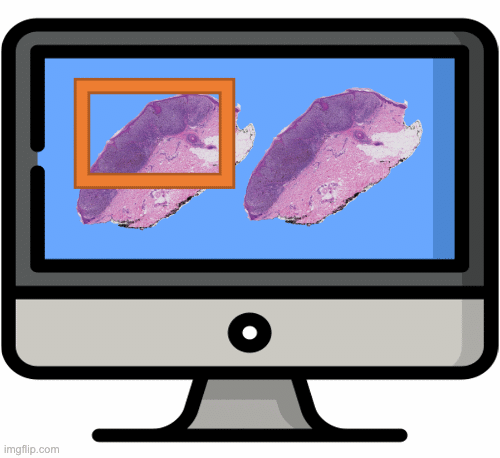 8
Brunyé, T.T., et al., Accuracy is in the eyes of the pathologist: the visual interpretive process and diagnostic accuracy
 with digital whole slide images. Journal of biomedical informatics, 2017. 66: p. 171-179.
Pathologists’ Viewing behavior:
Study workflow
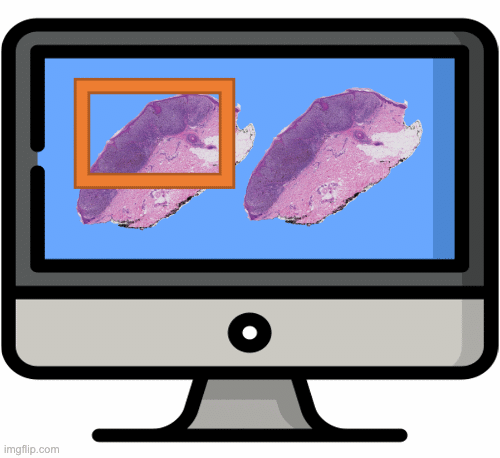 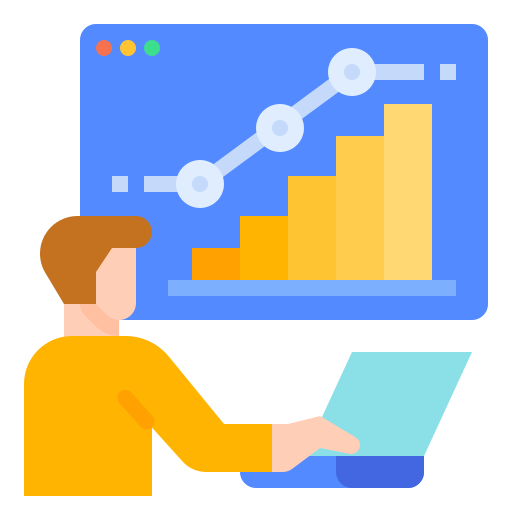 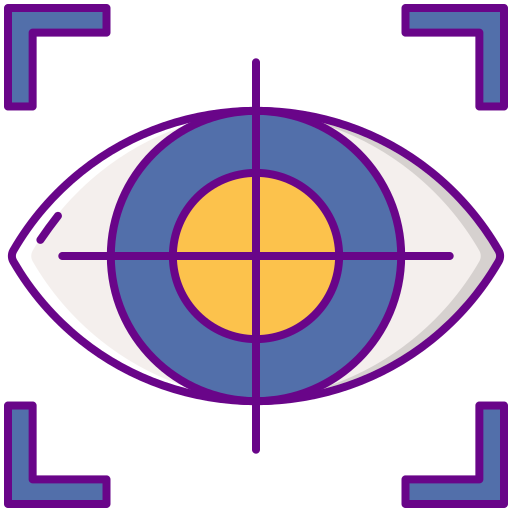 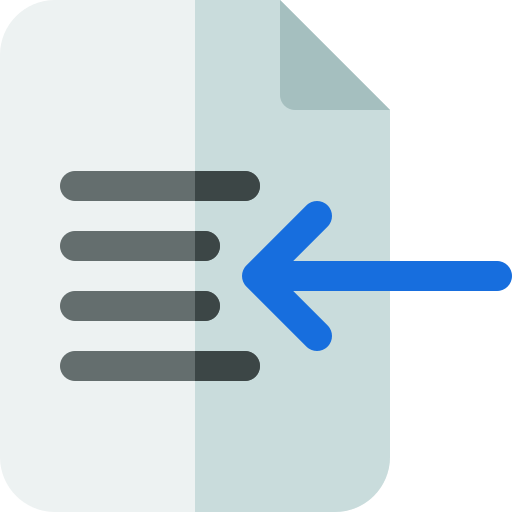 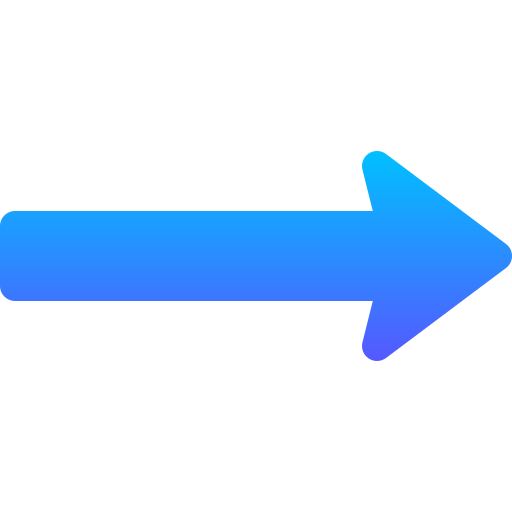 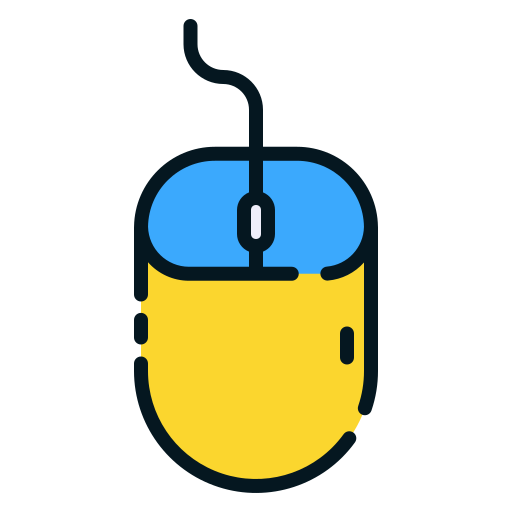 Eye fixation
Saccade
Timestamp
Zoom level
Mouse click
Screen viewport
Tracking Devices
Interpretation session
Data Analysis
9
Study Goals
We outline the types of data points that can be gathered to describe pathologists’ viewing behavior using viewport data

How do specific viewing behaviors contribute to diagnostic accuracy?

How are pathologists’ characteristics associated with specific viewing patterns?
10
Outline
Outline
Introduction
Material and Methods
Results
Application
Conclusions
11
M-PATH data
5
3
2
1
4
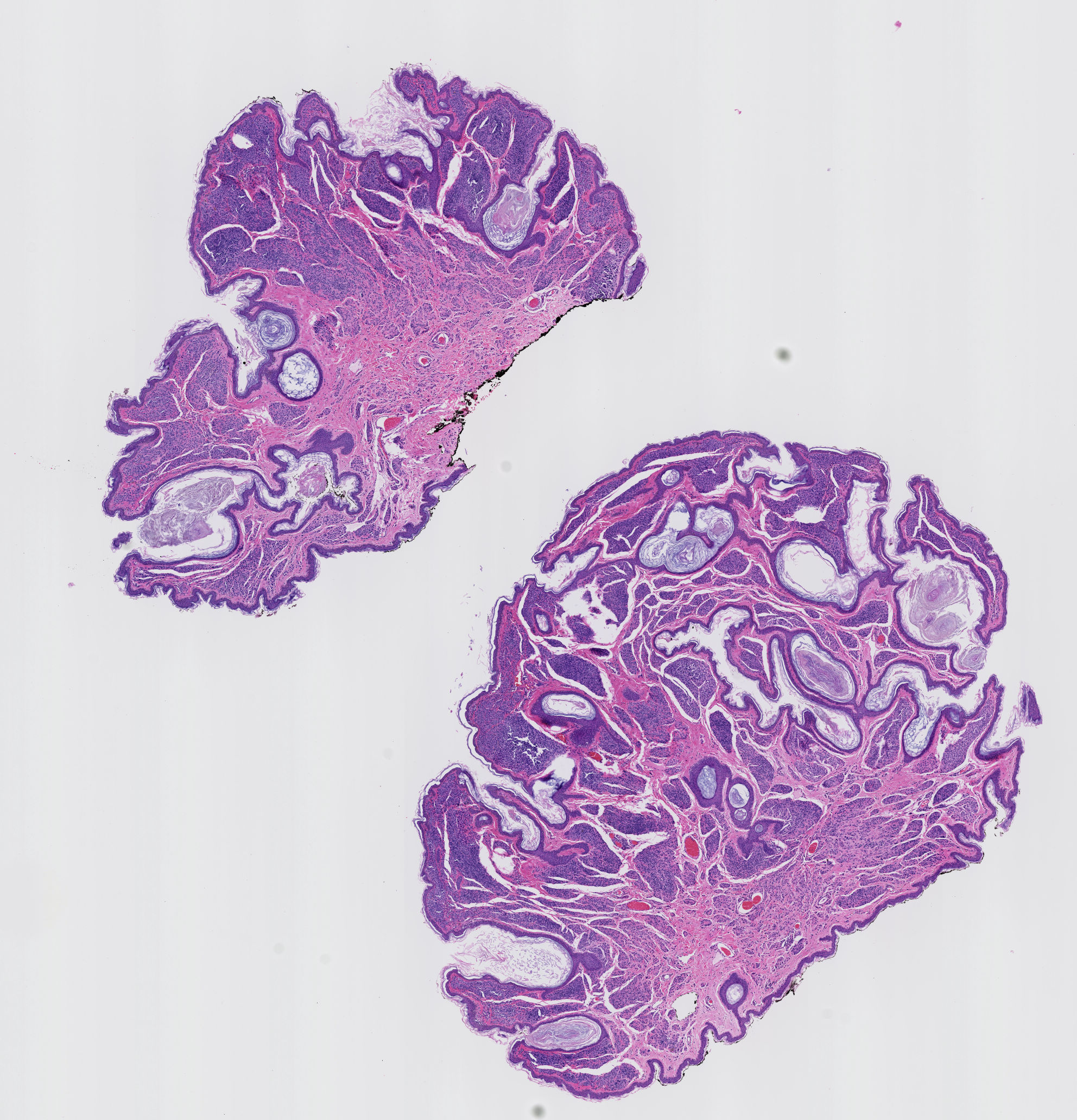 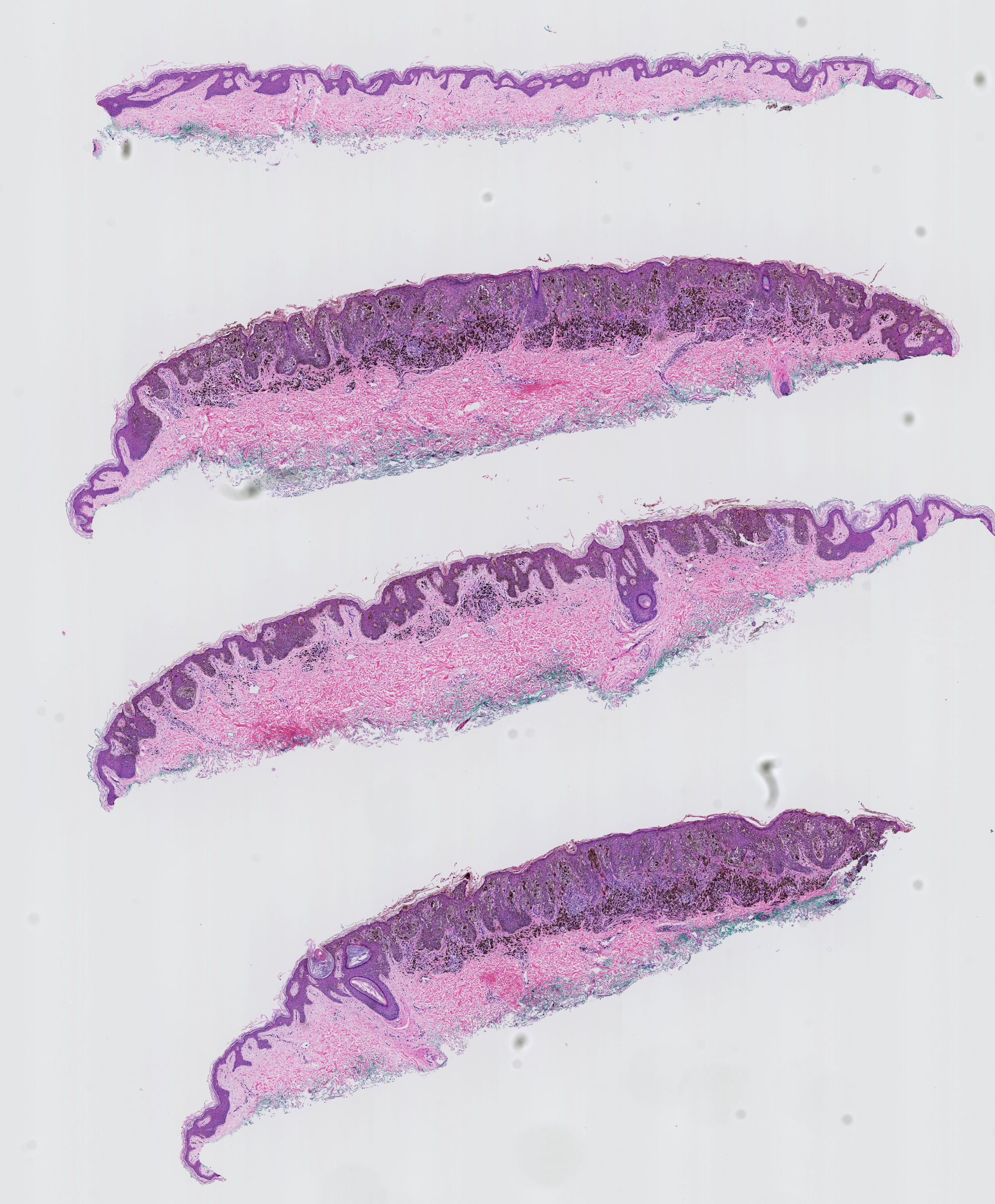 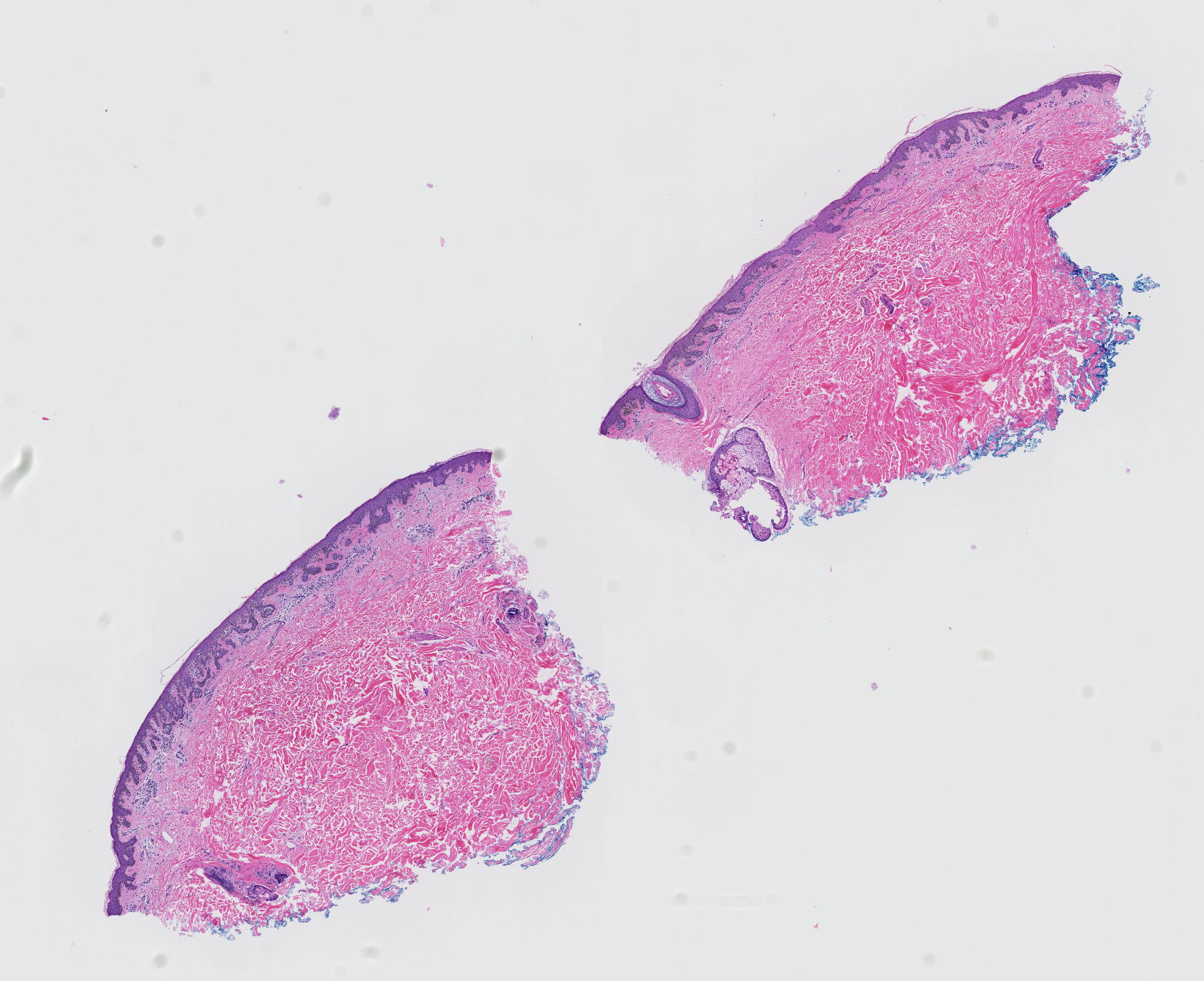 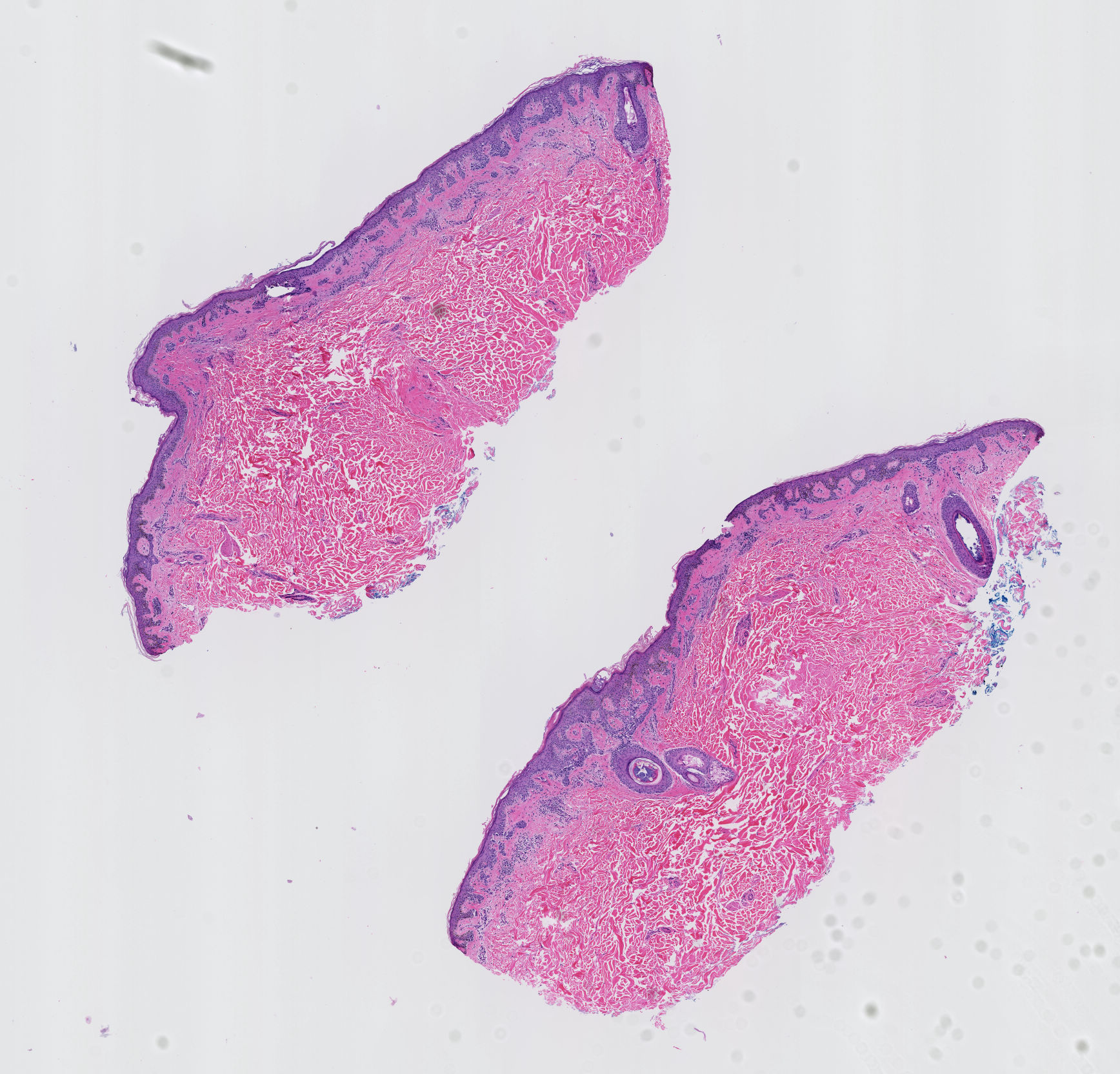 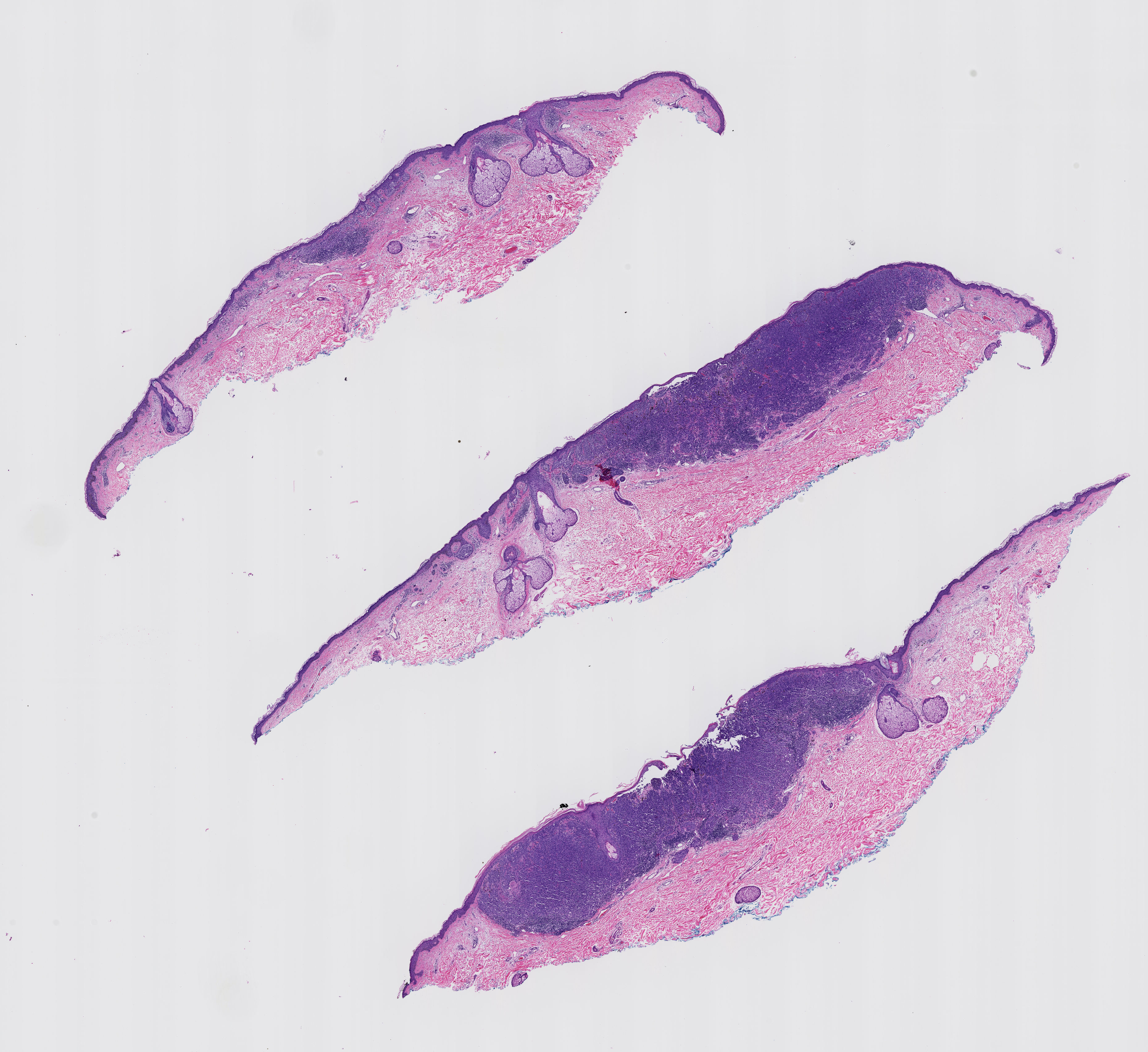 12
Data collection
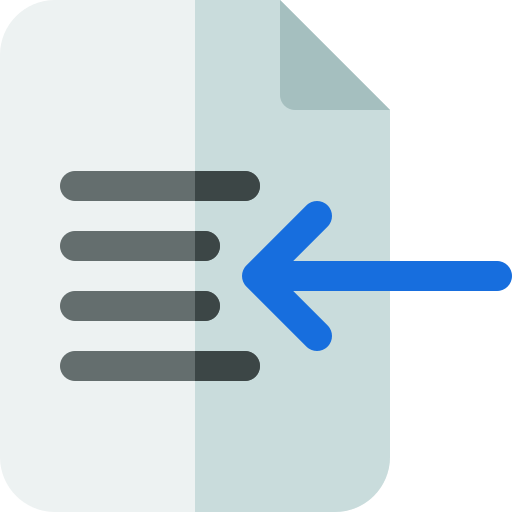 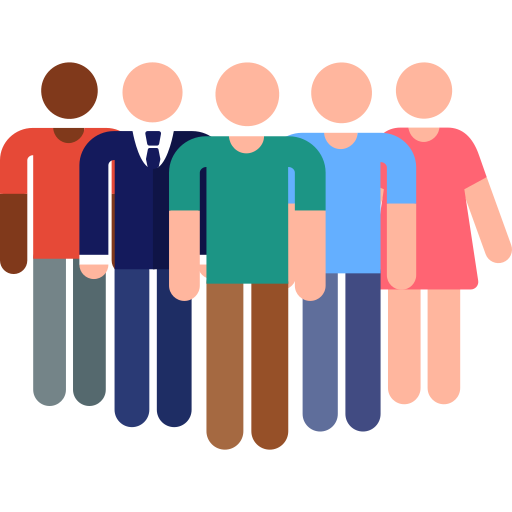 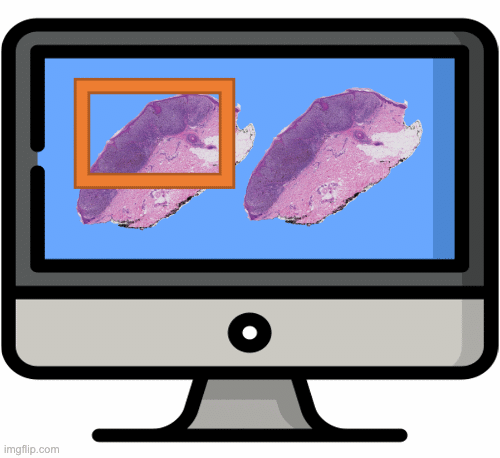 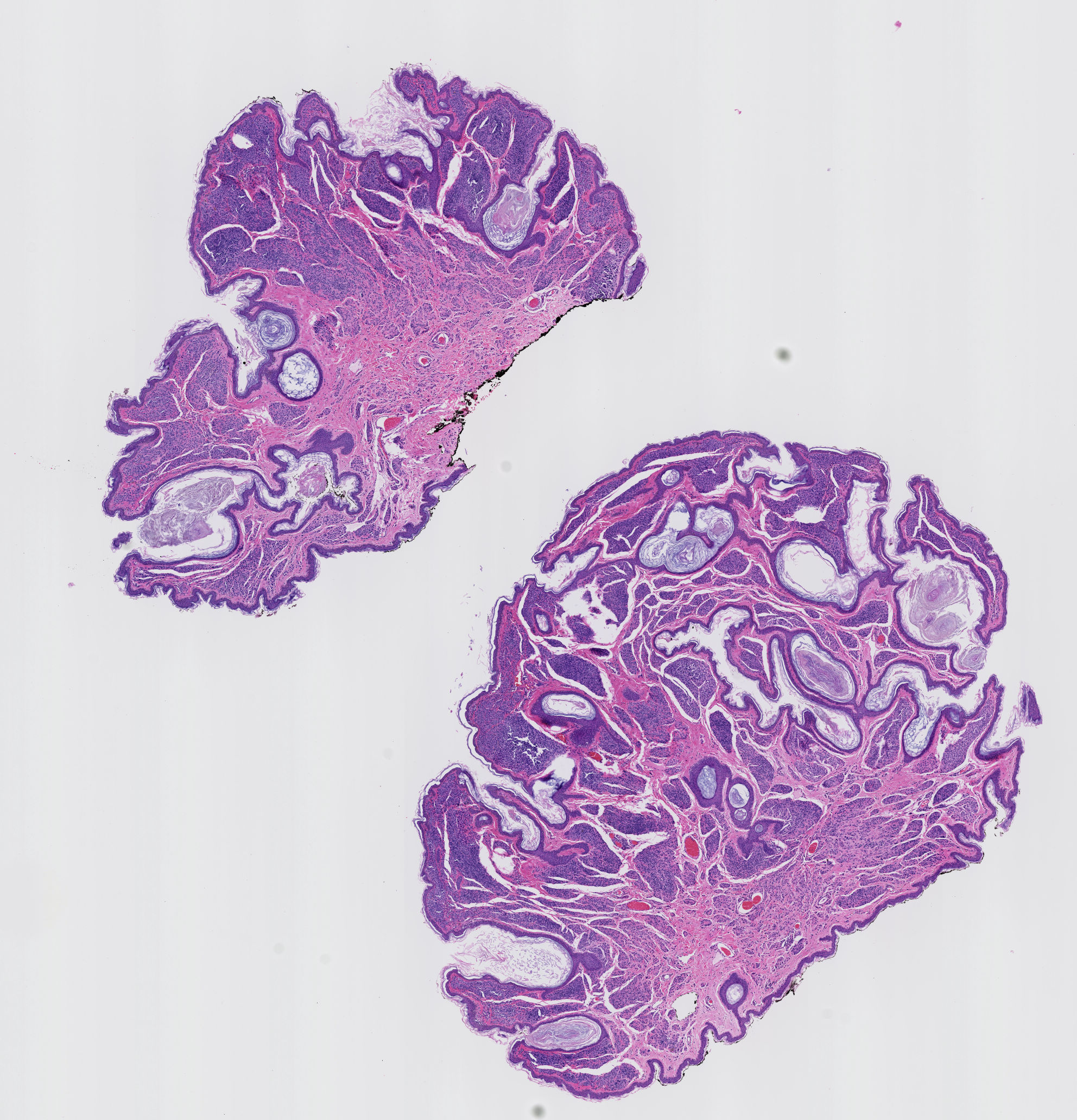 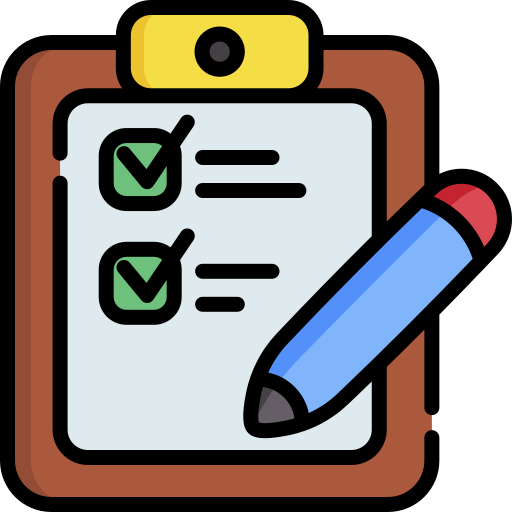 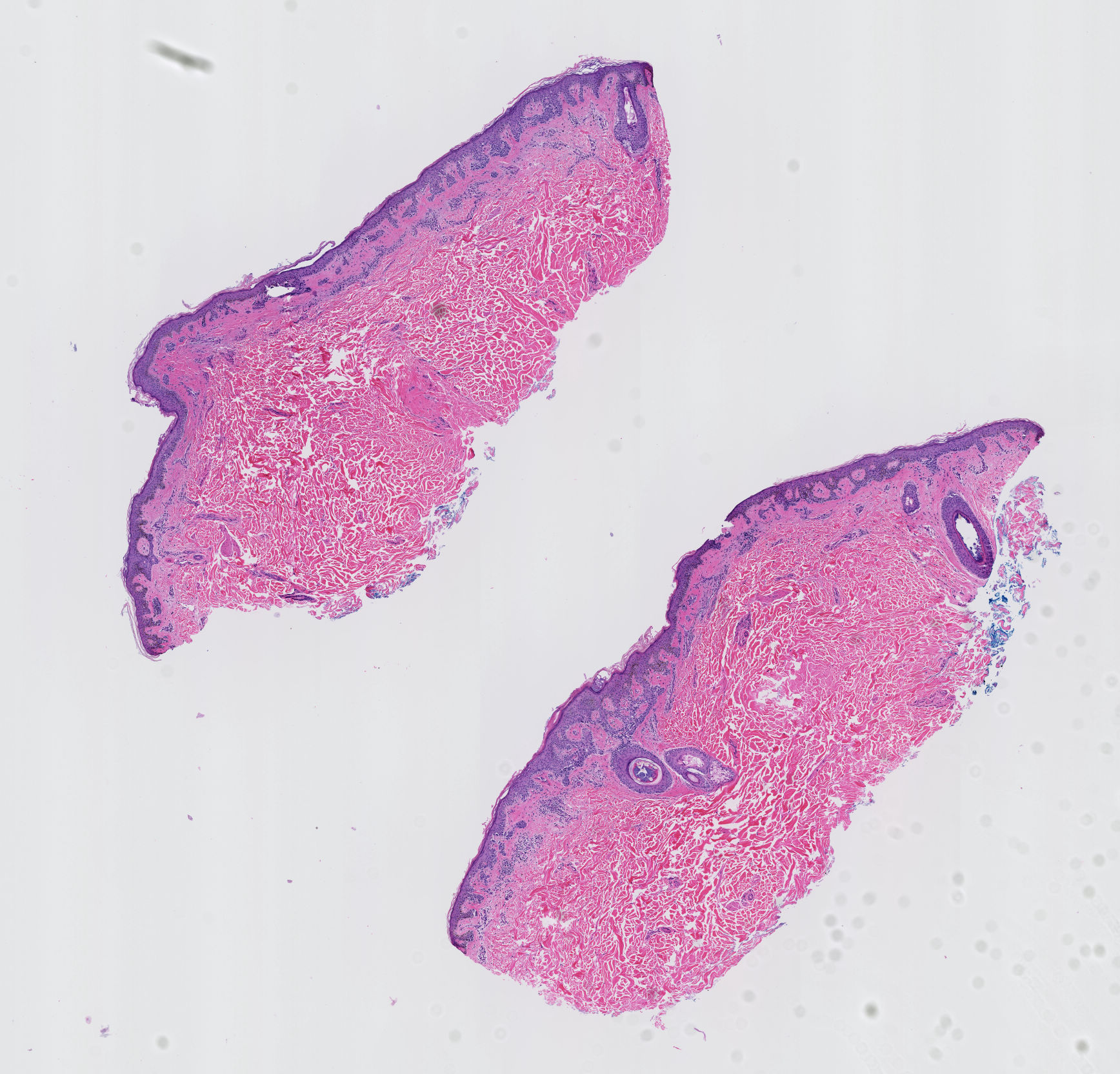 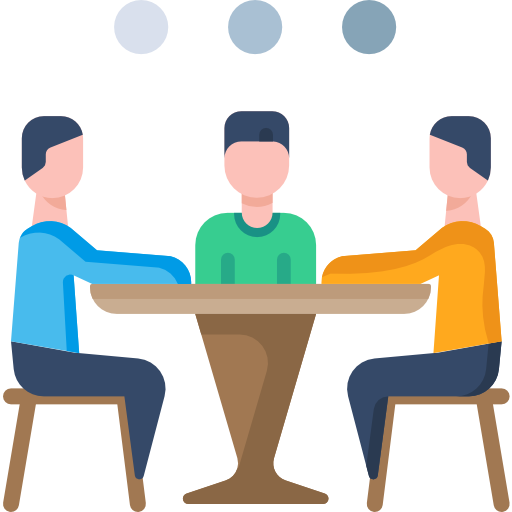 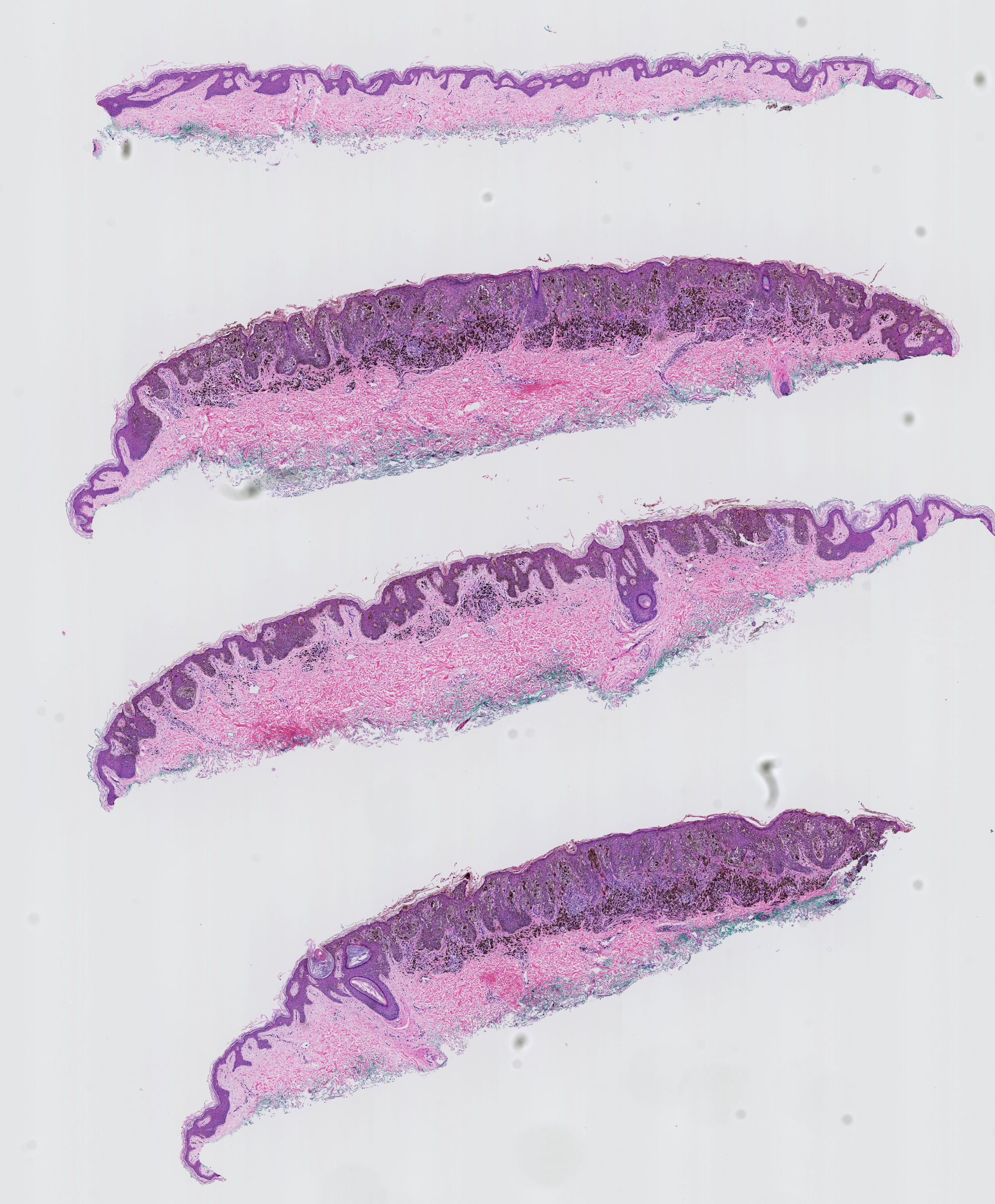 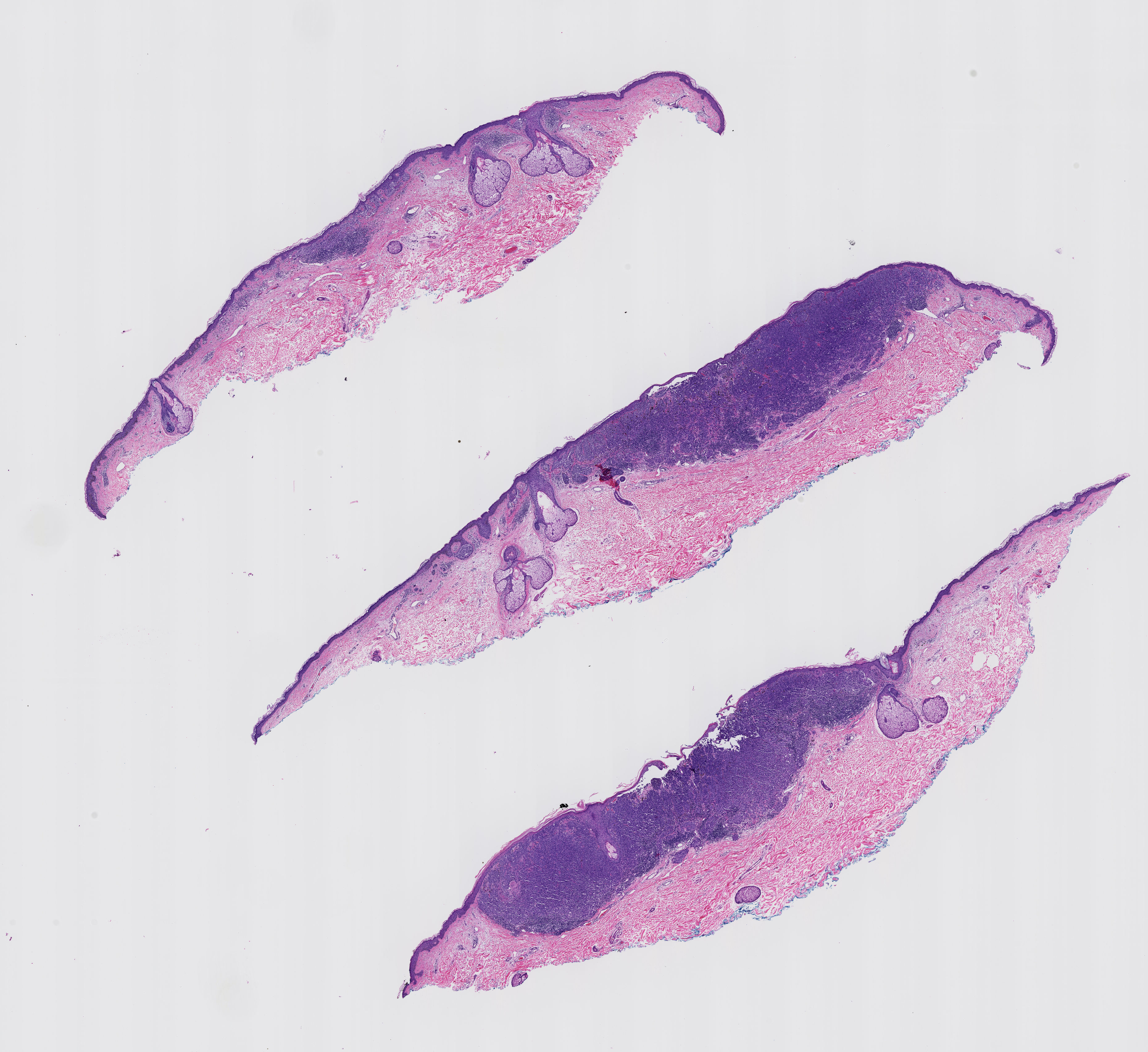 Viewport log
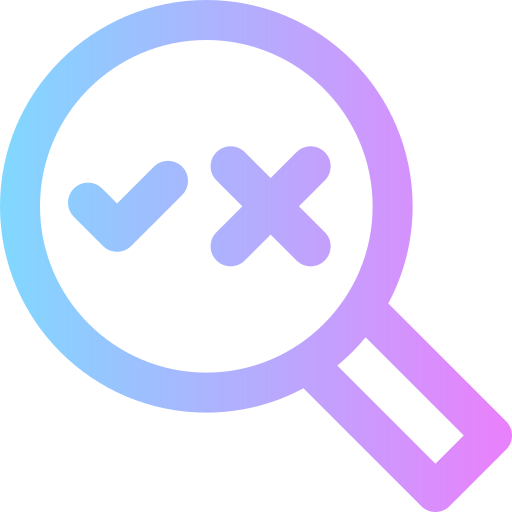 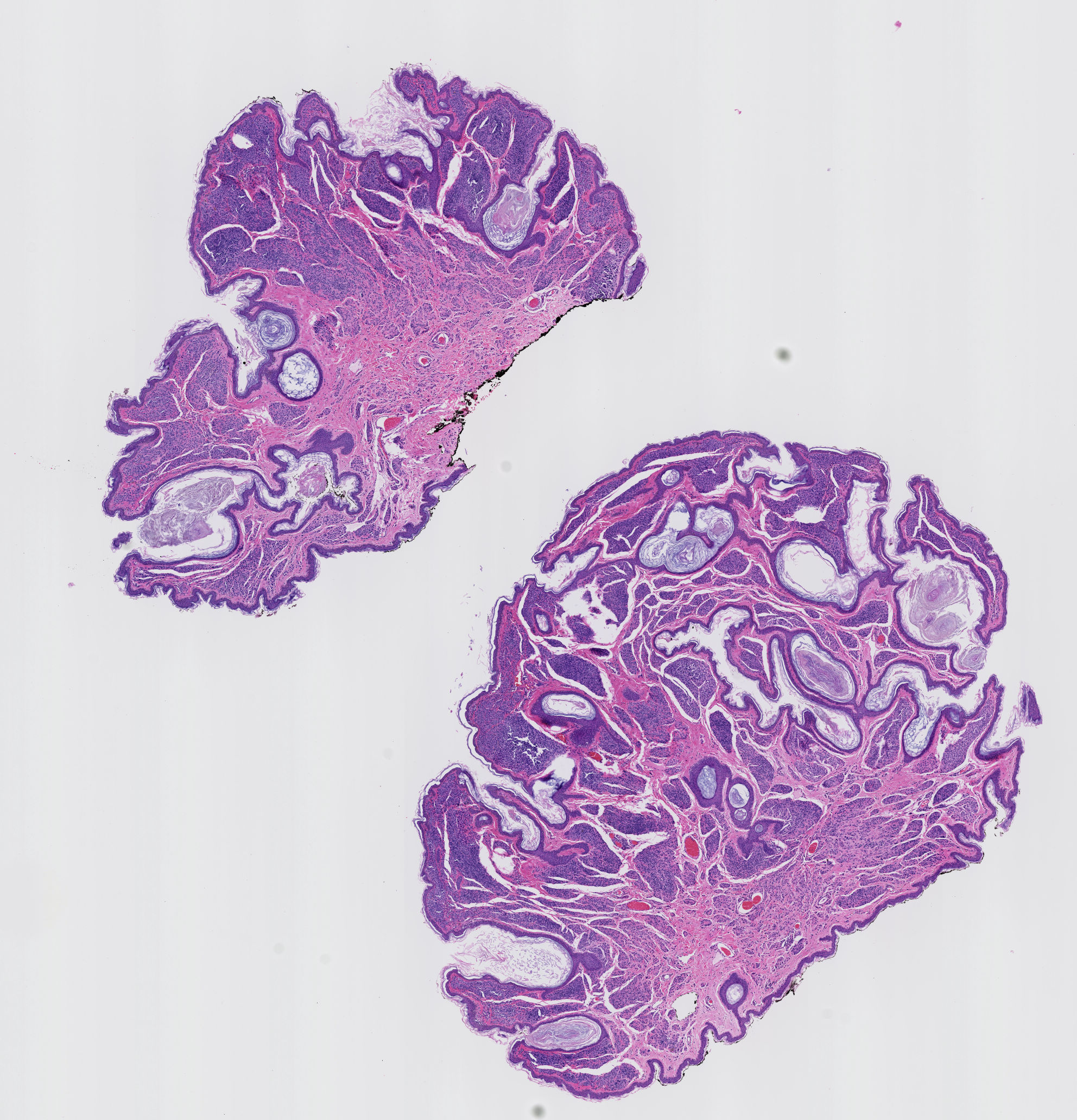 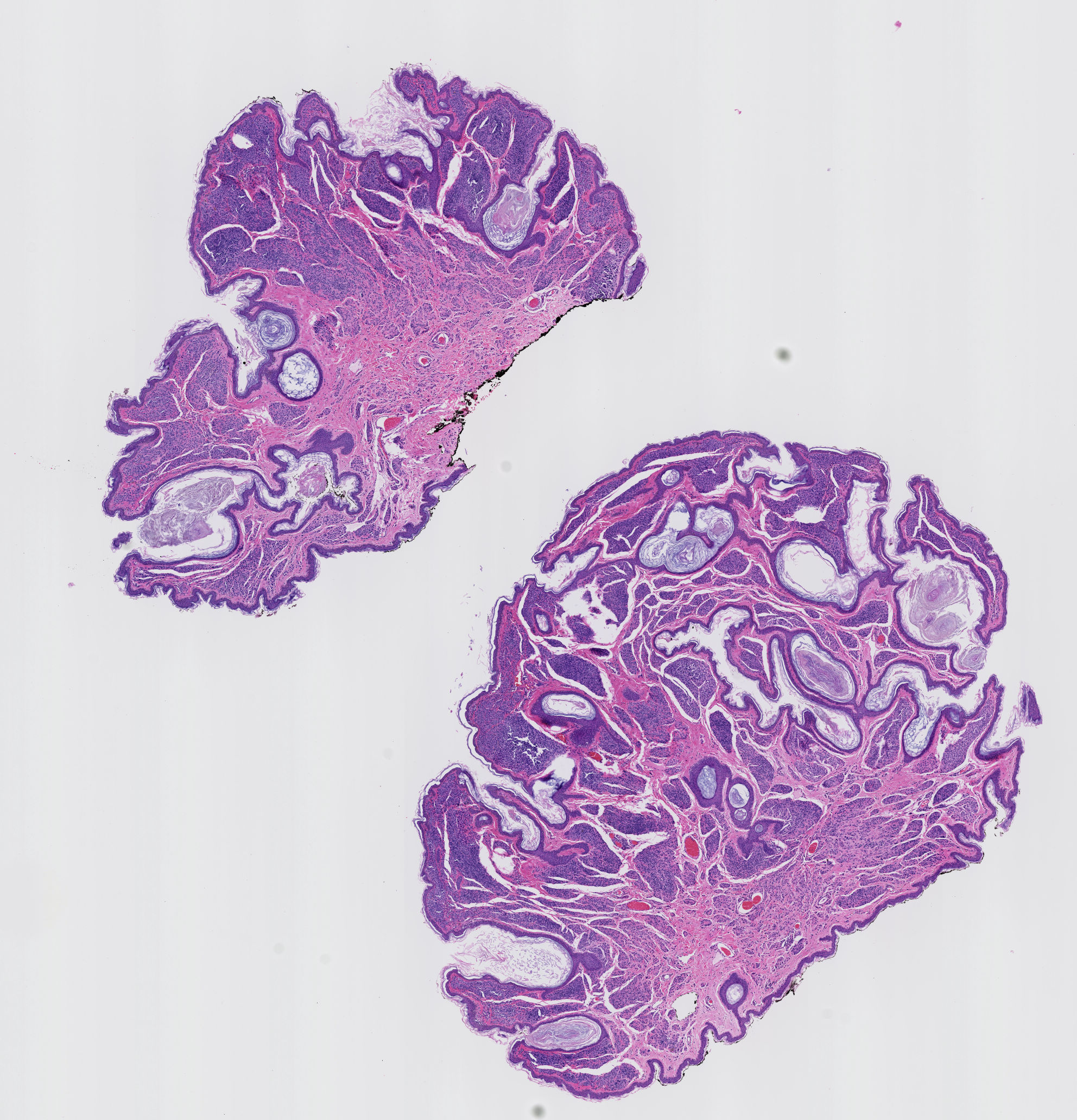 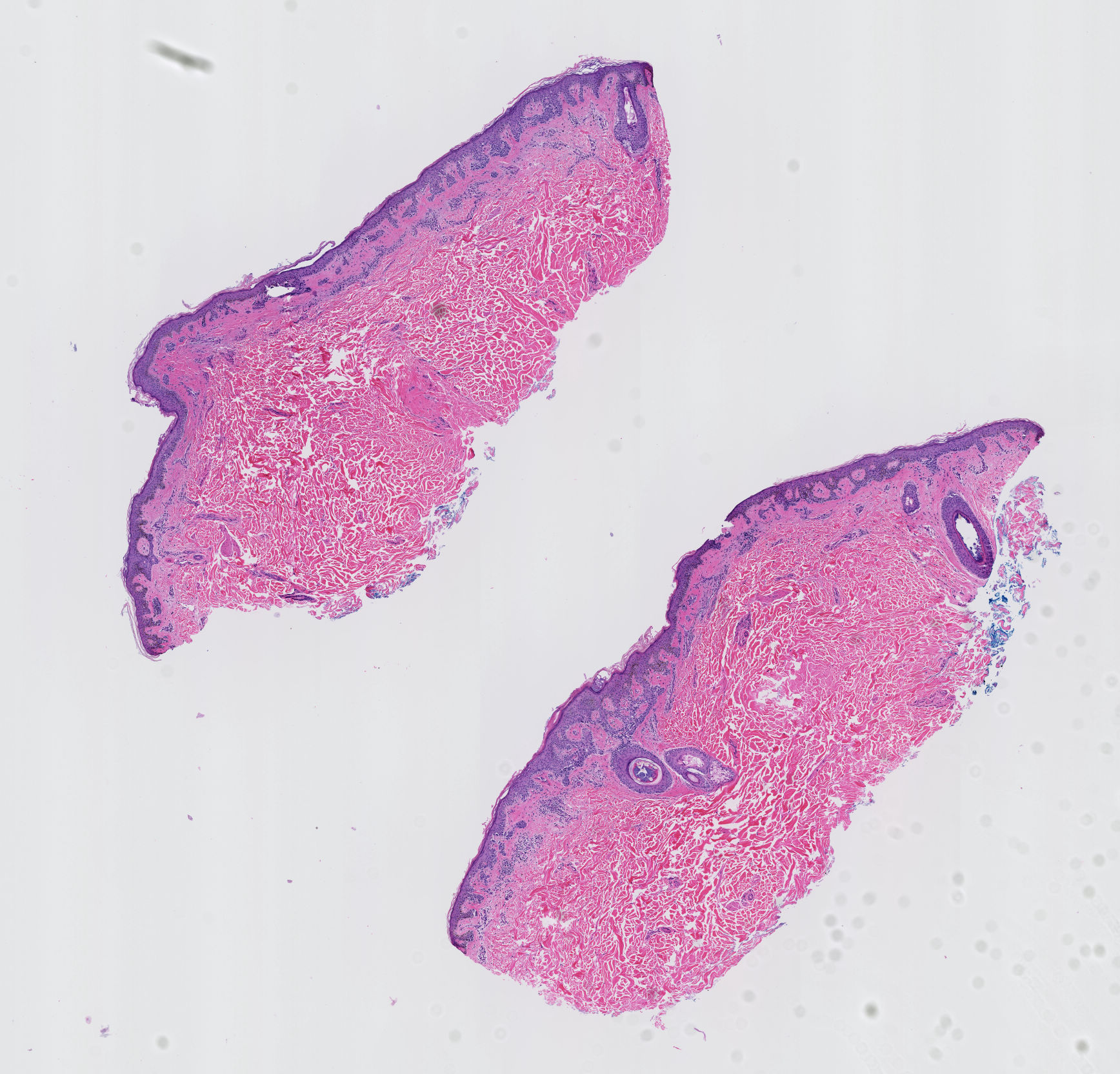 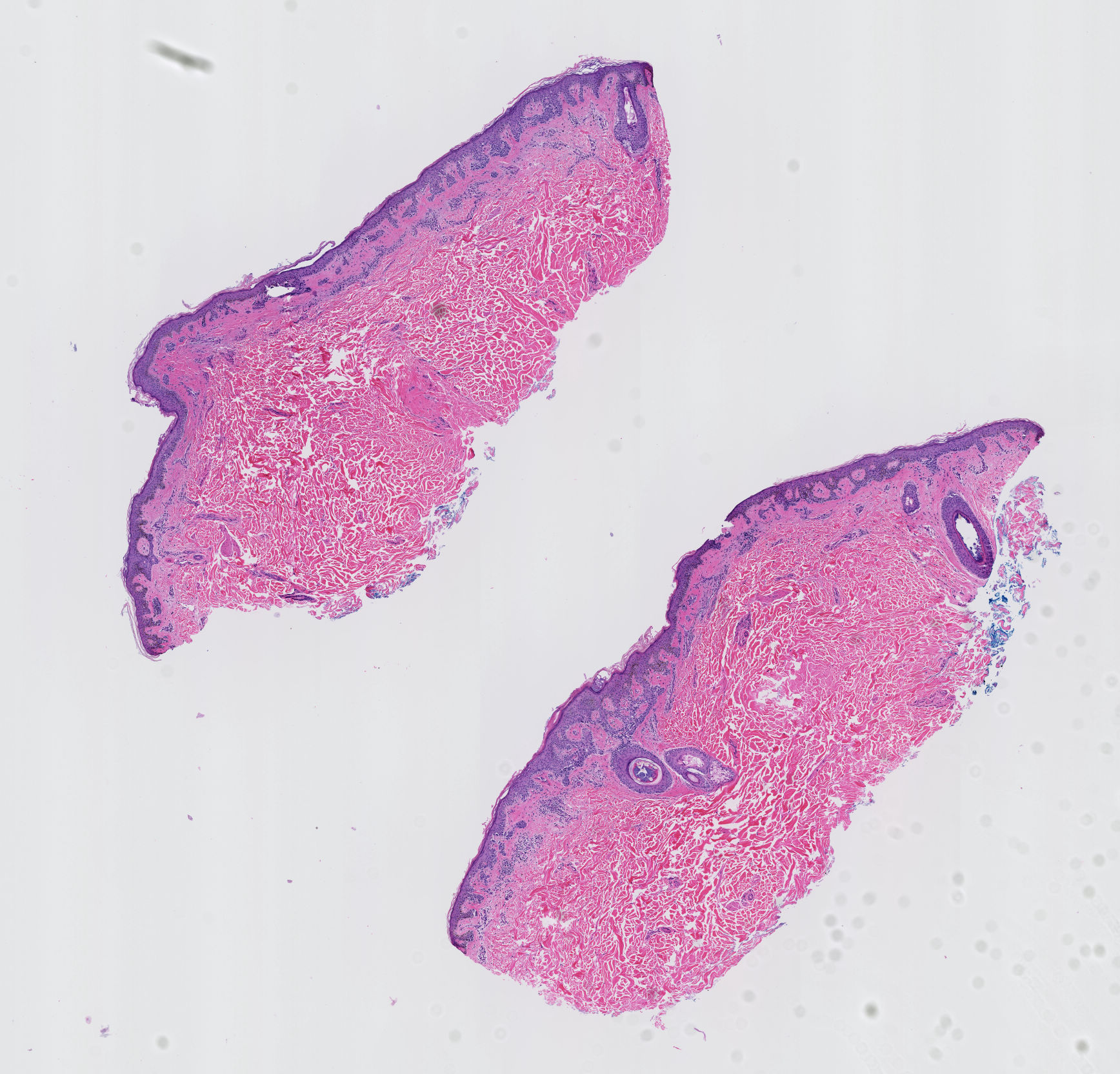 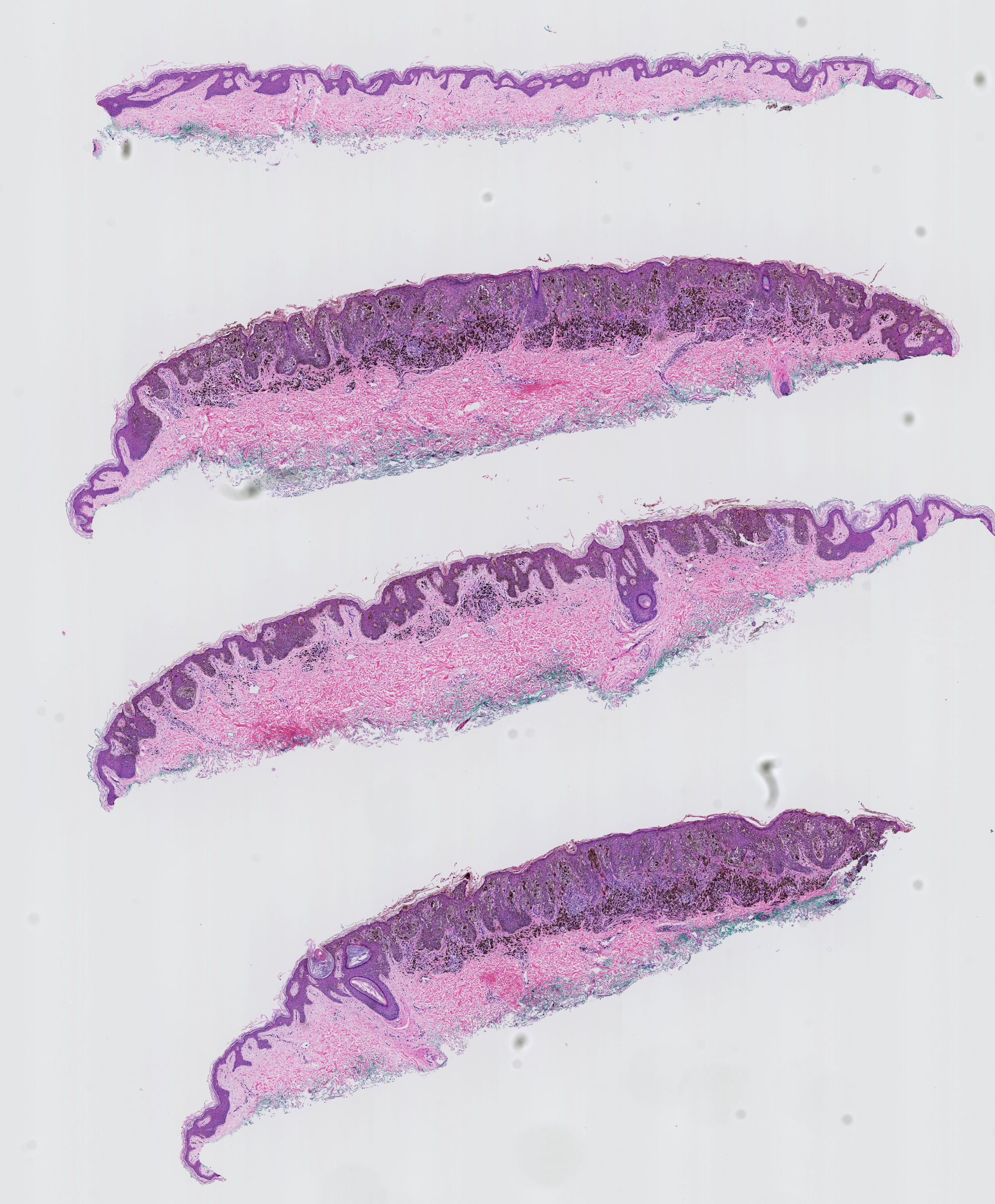 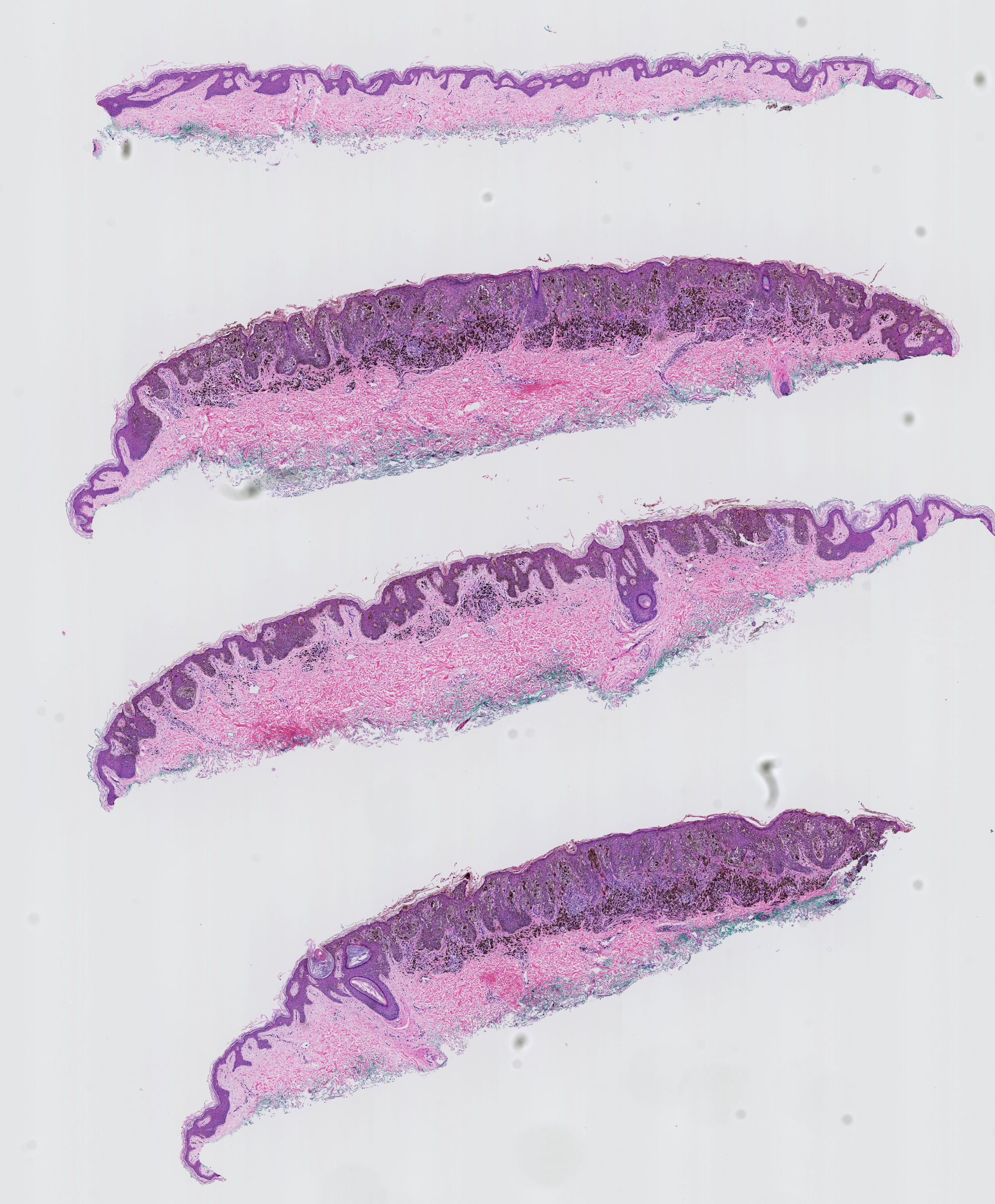 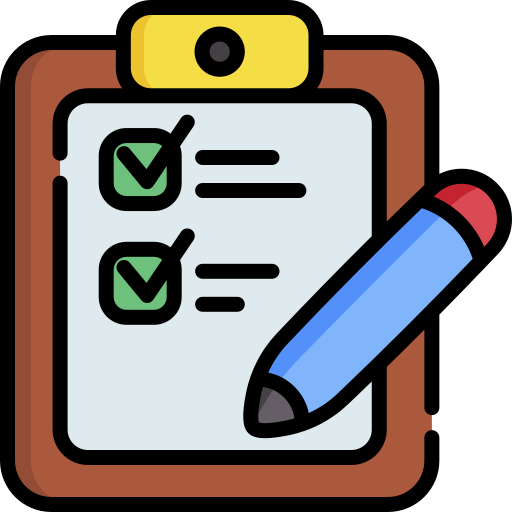 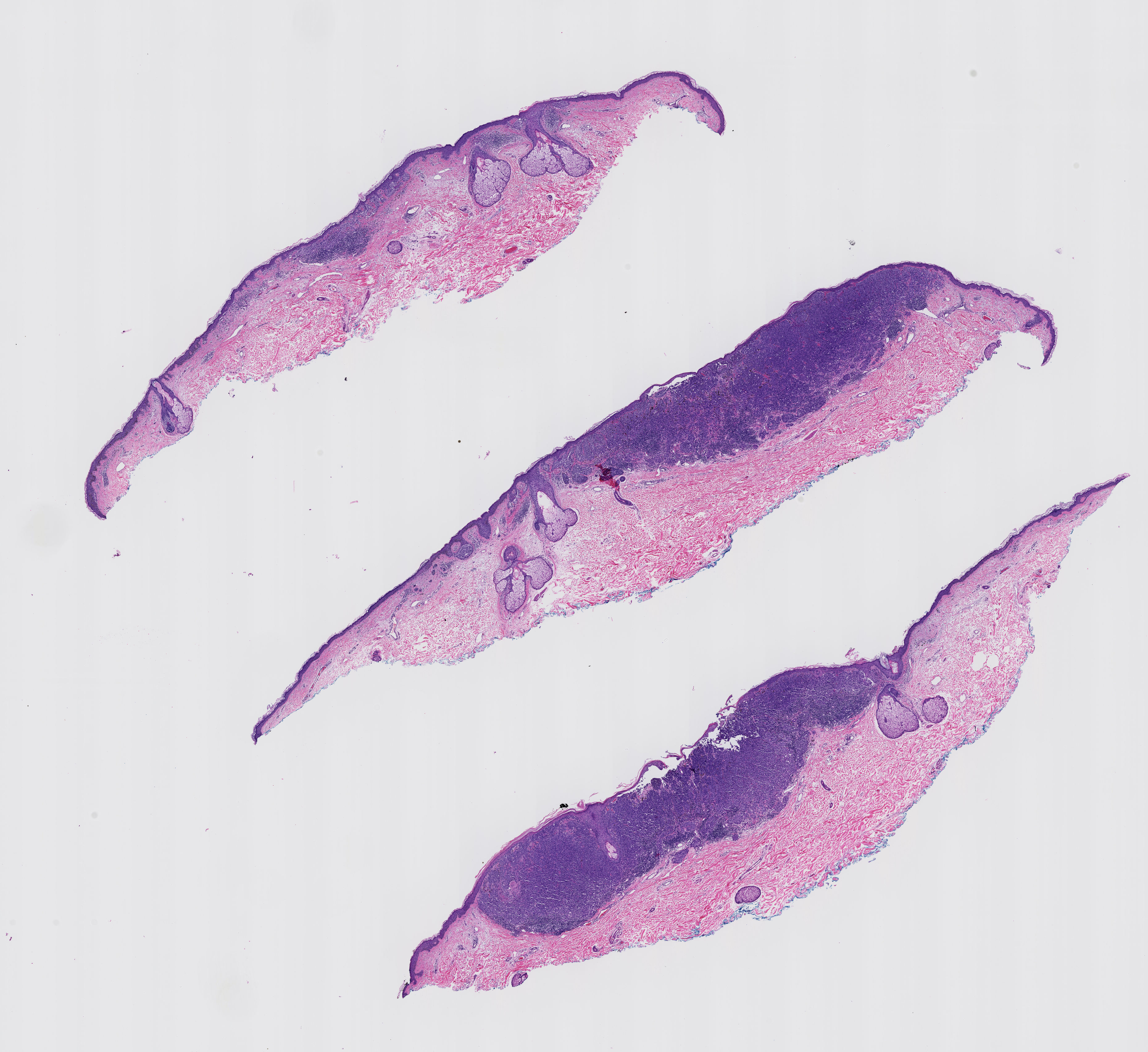 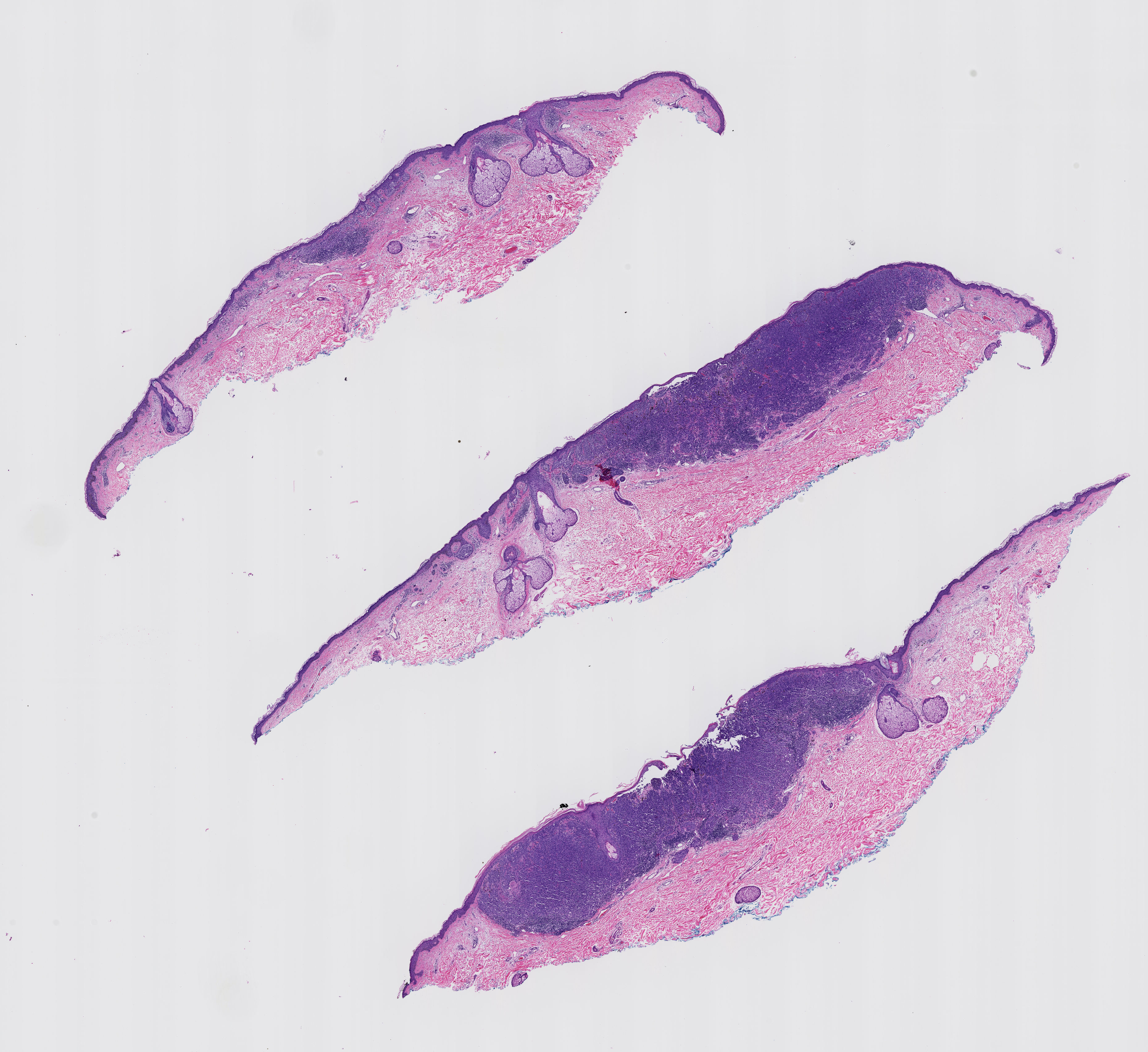 180 Cases
Divided into 5 groups of 36
13
32 Pathologists
Interpretation
Survey
Diagnosis
3 Experts in dermatopathology
Consensus ROI and diagnosis
Digital skin biopsy images
Pathologists’ characteristics
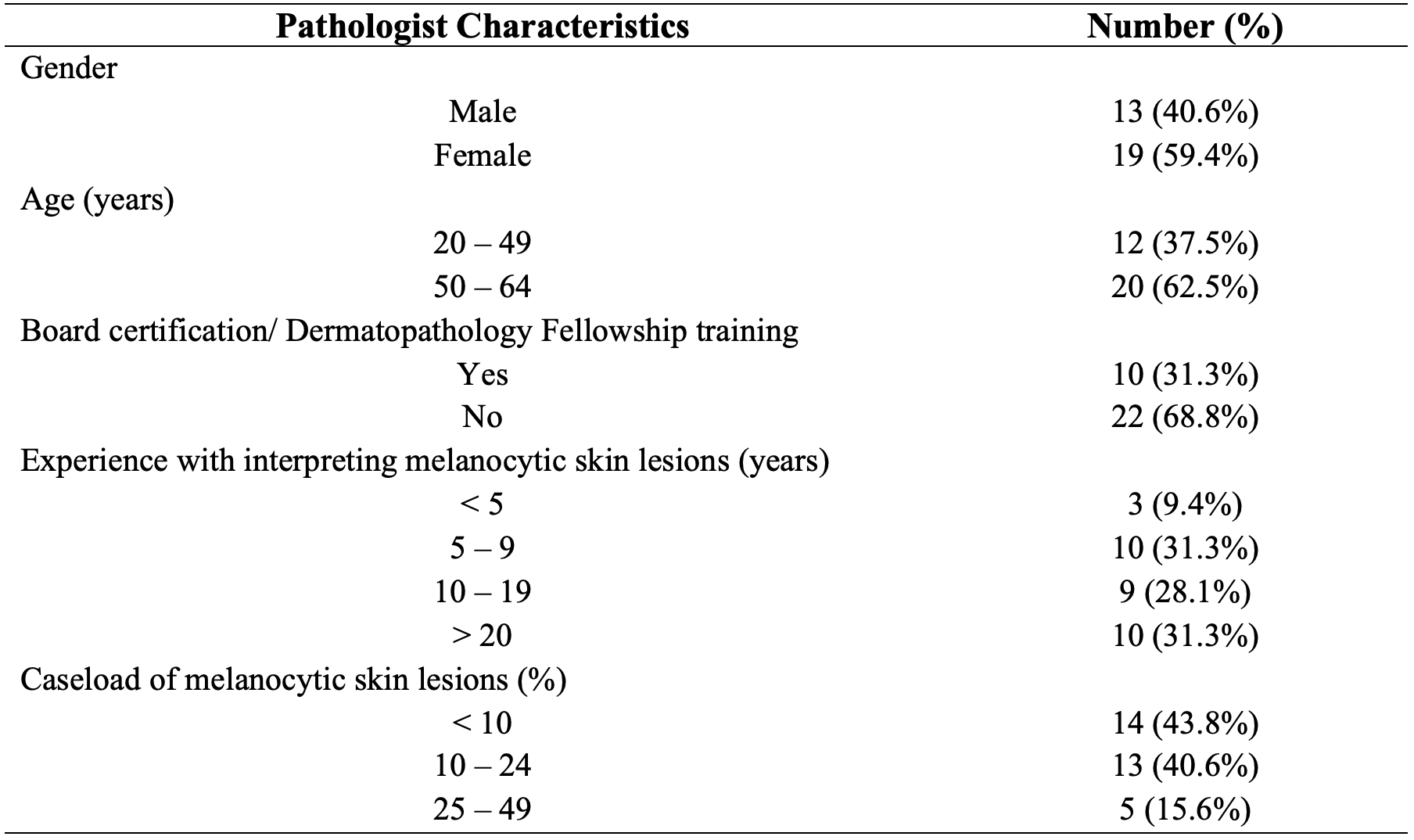 14
Viewport data
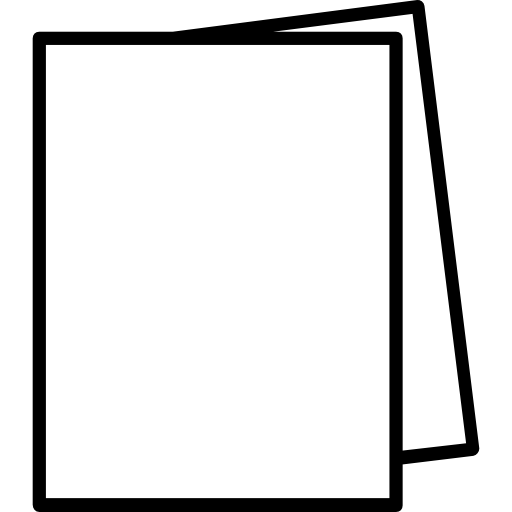 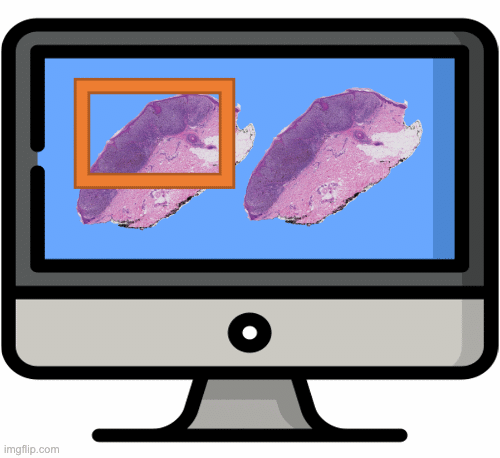 ID    X    Y    Width    Height    Zoom    Time
1      4    6       50          100          2       1:20:30
2     20   6       50          100          2       1:20:33
3     20   13     50          100          2       1:20:34
4     23   15     30          	 80           4       1:20:38
5     23   4       25           70           5       1:21:10
6     40   4       25           70           5       1:21:50
7     44   4       25           70           5       1:22:30
8      5    10     60          110          2       1:23:40
9      5    11     60          110          2       1:24:10 
10    5    12     60          110          2       1:24:56
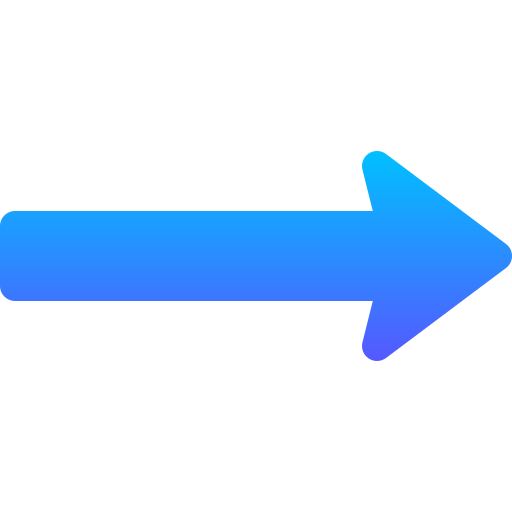 15
Viewing behaviors
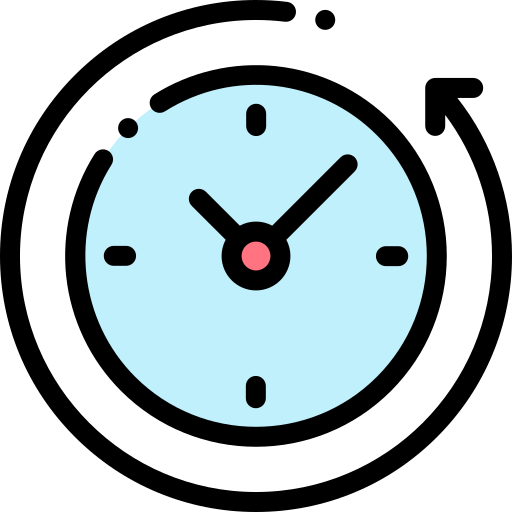 Total interpretation time      Duration of Interpretation

Average zoom level            Average of zoom levels used during an interpretation 	
Maximum zoom level         Maximum of zoom levels used during an interpretation
Zoom level variance           Variance of zoom levels used during an interpretation
Magnification                      Percentage of viewports associated with consecutive zooming in

ROI time Percentage         Percentage of time spent viewing consensus ROI to the total time


Scanning Percentage        Percentage of viewports associated with fixed zoom level and panning
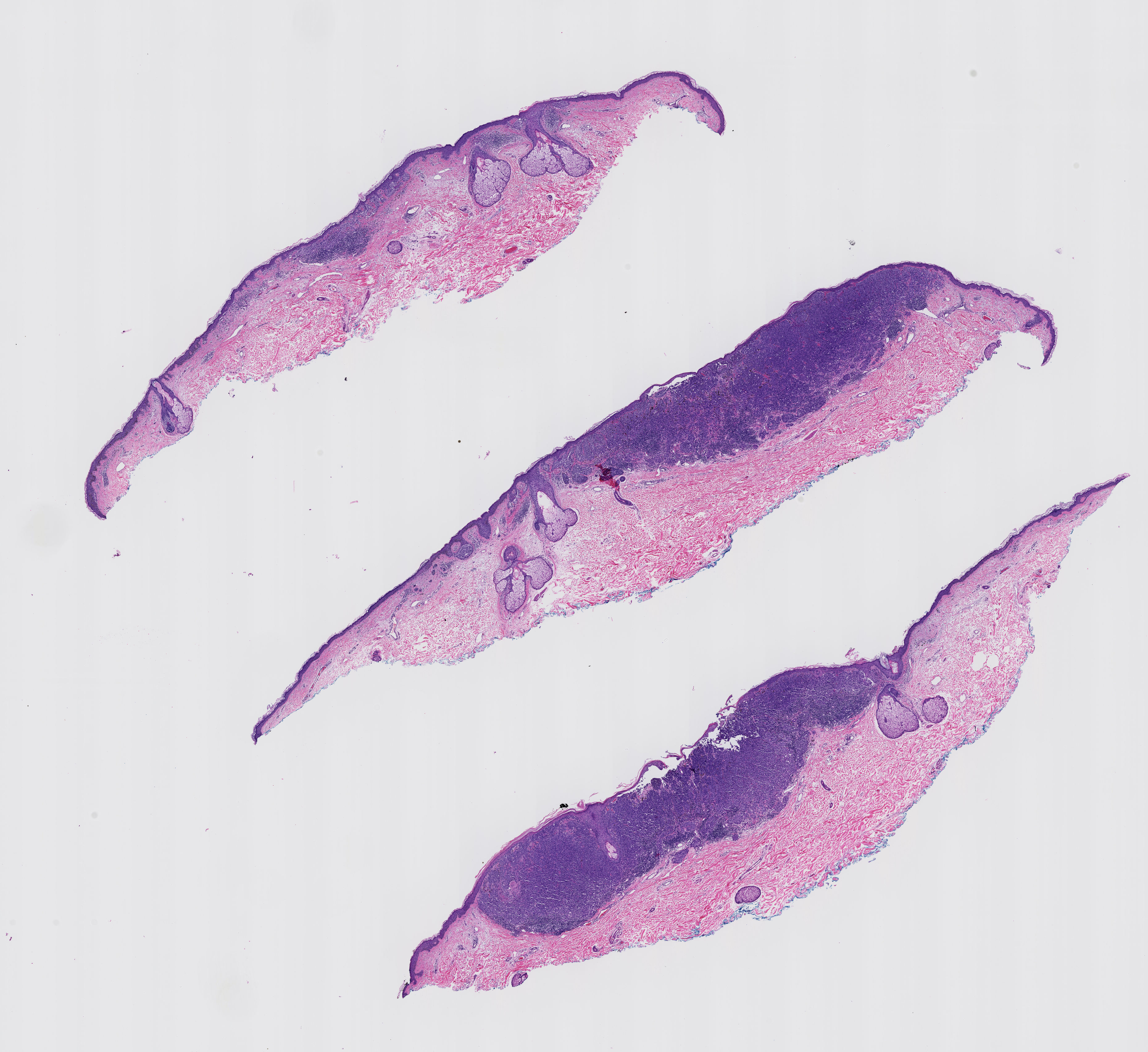 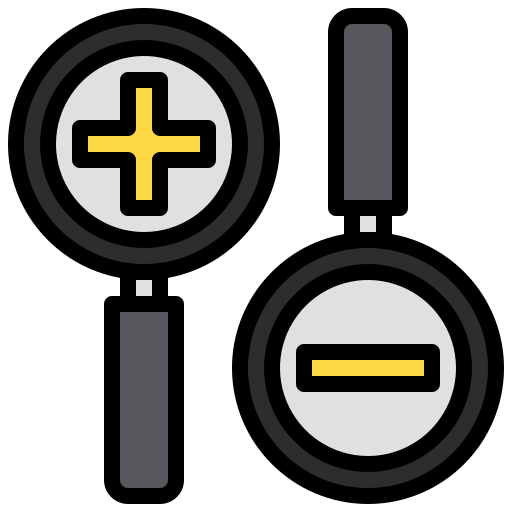 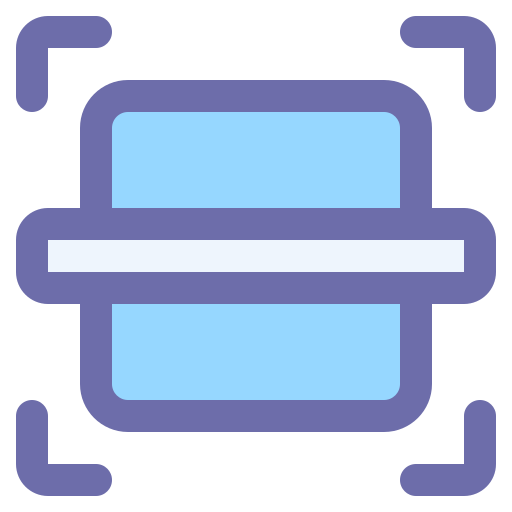 16
Statistical analysis
Crossed-level structure of cases and pathologists 
Both case and pathologist contribute to the variation of the outcome
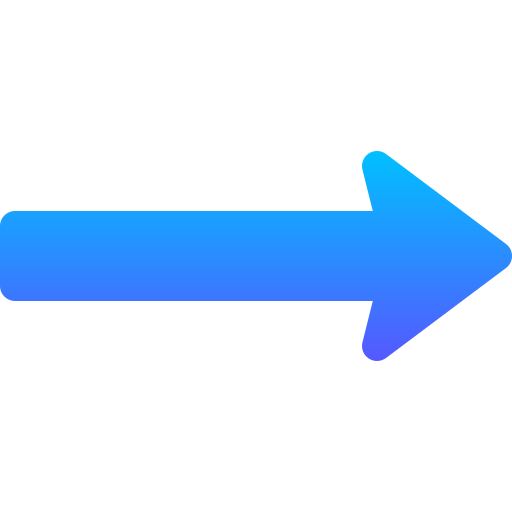 Cross-classified multilevel model1
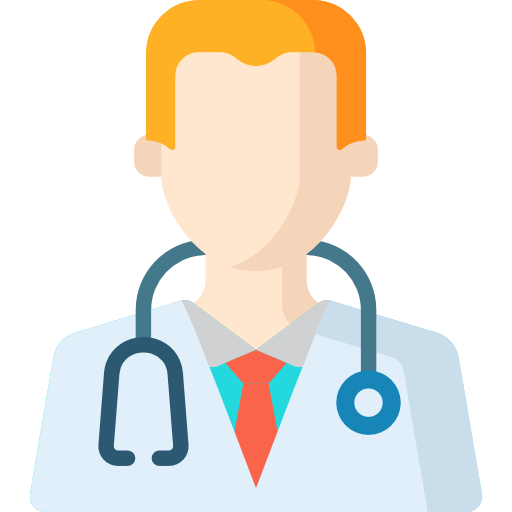 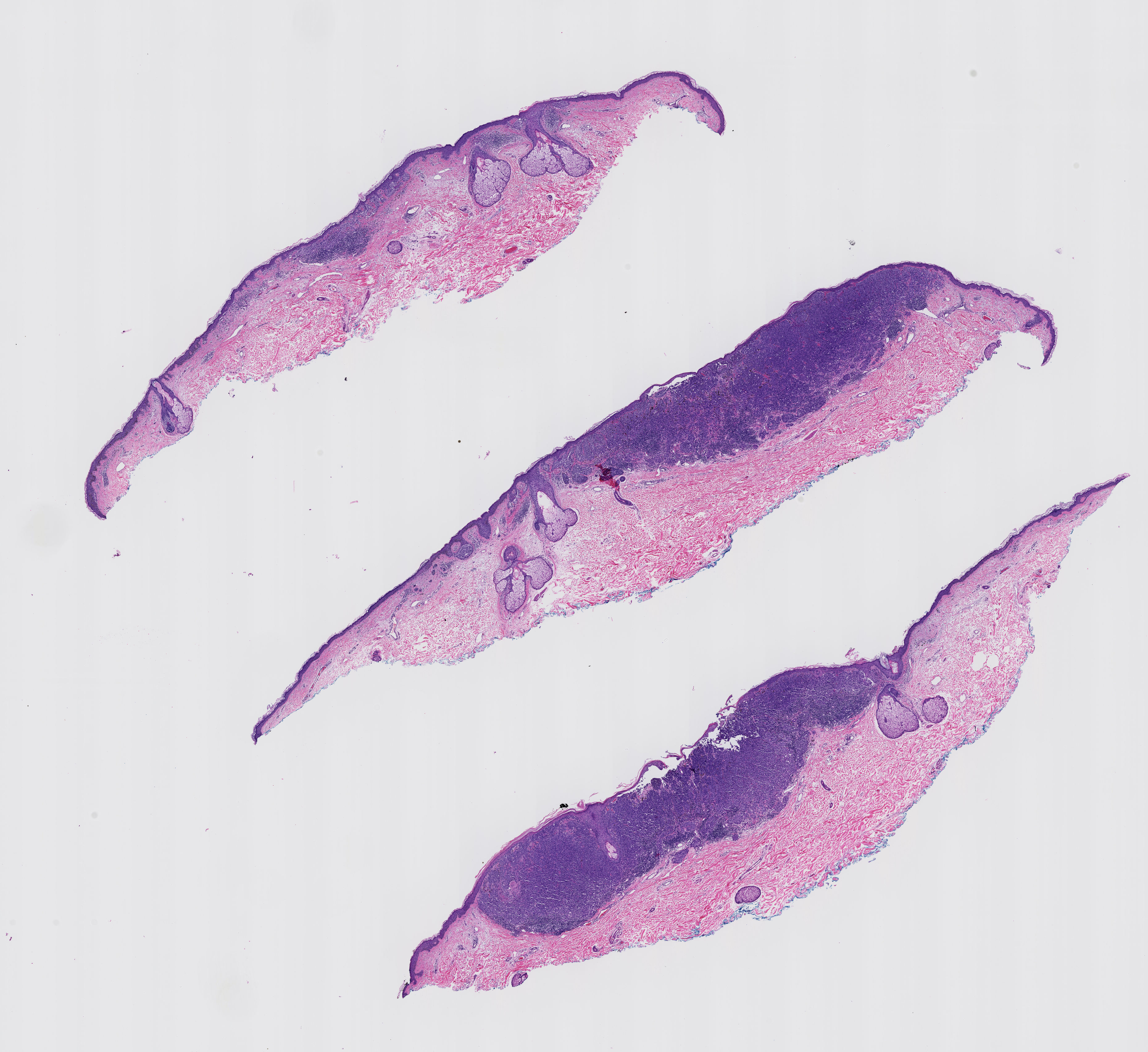 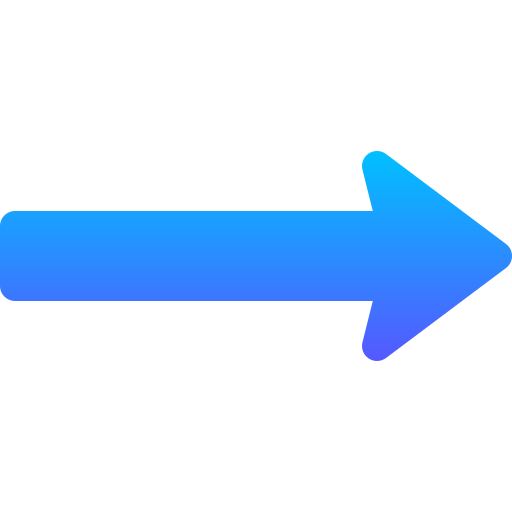 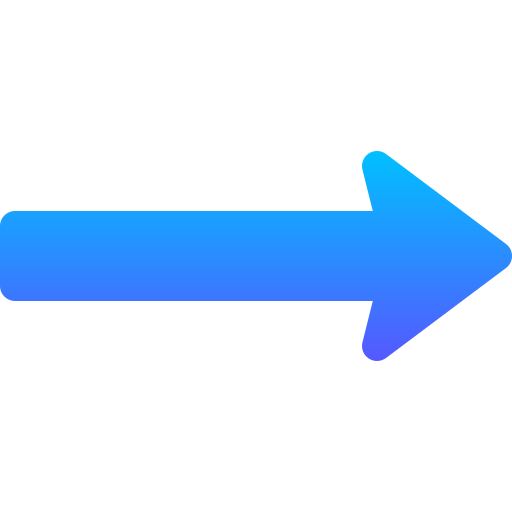 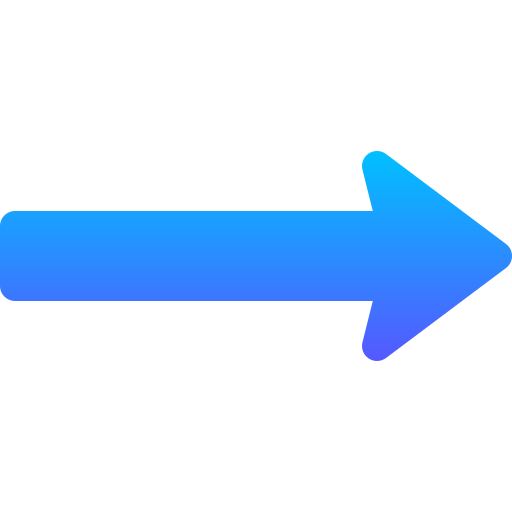 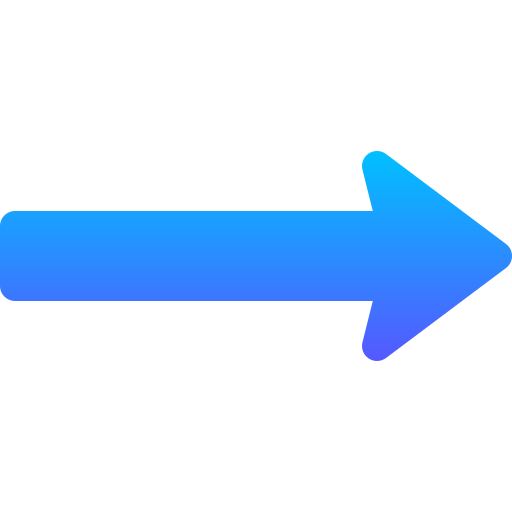 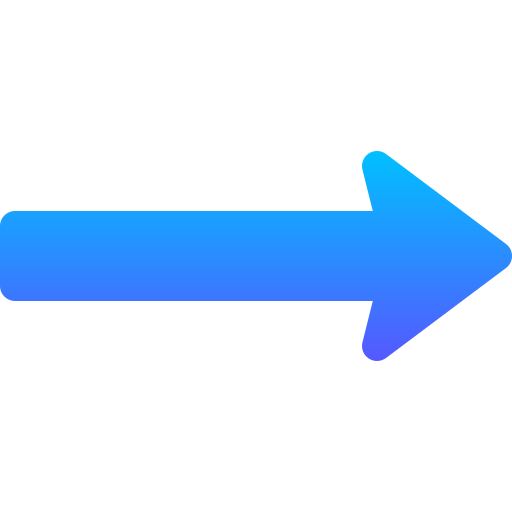 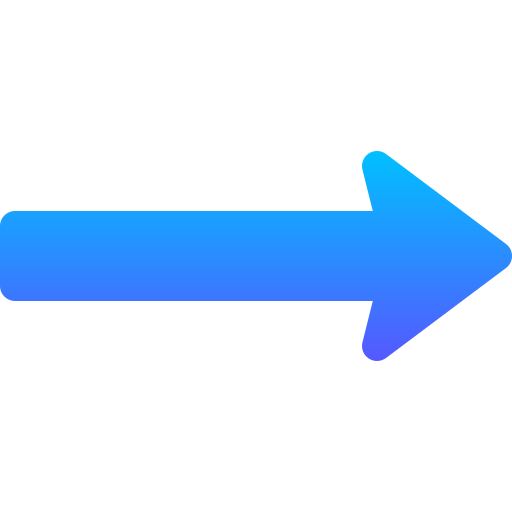 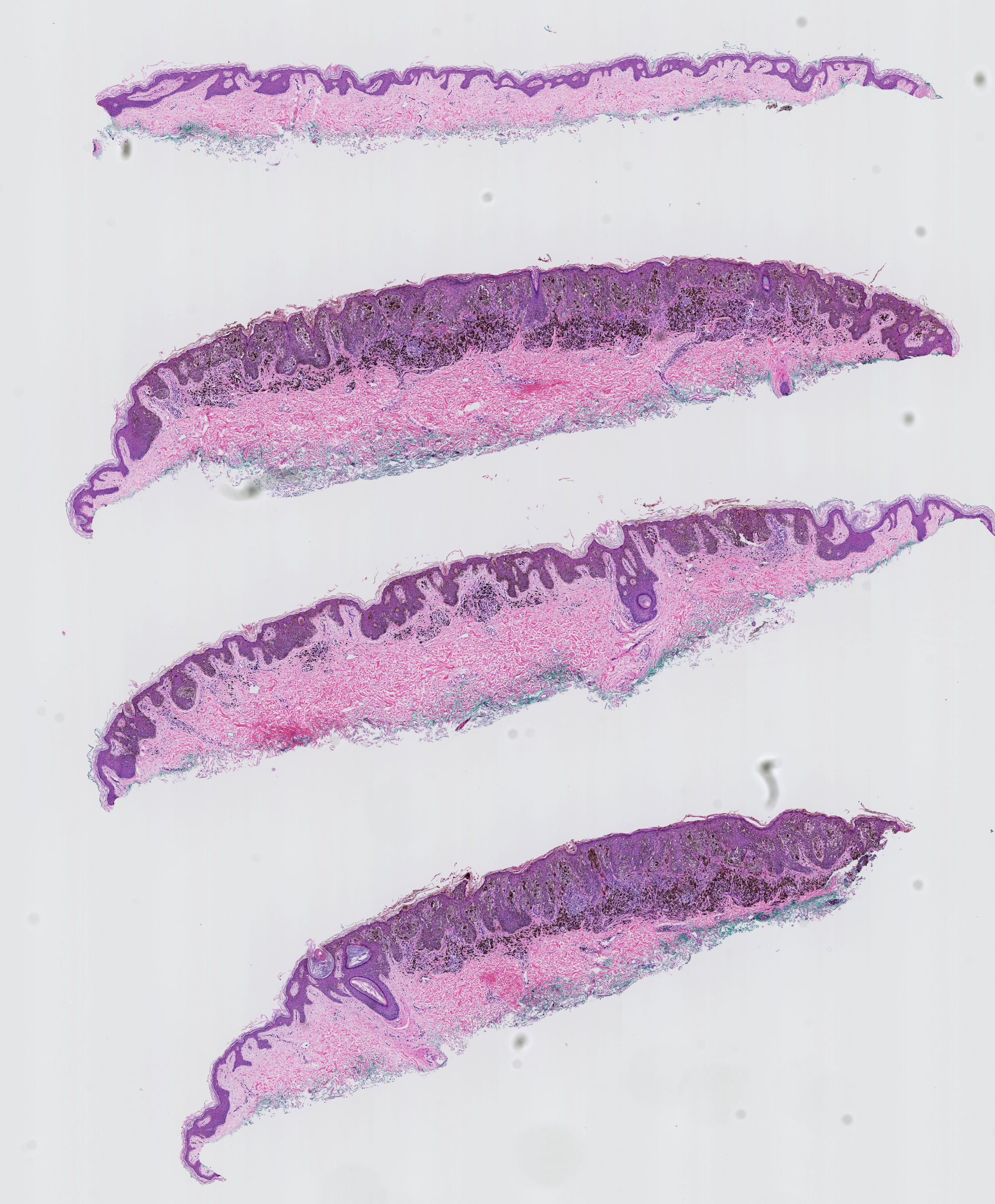 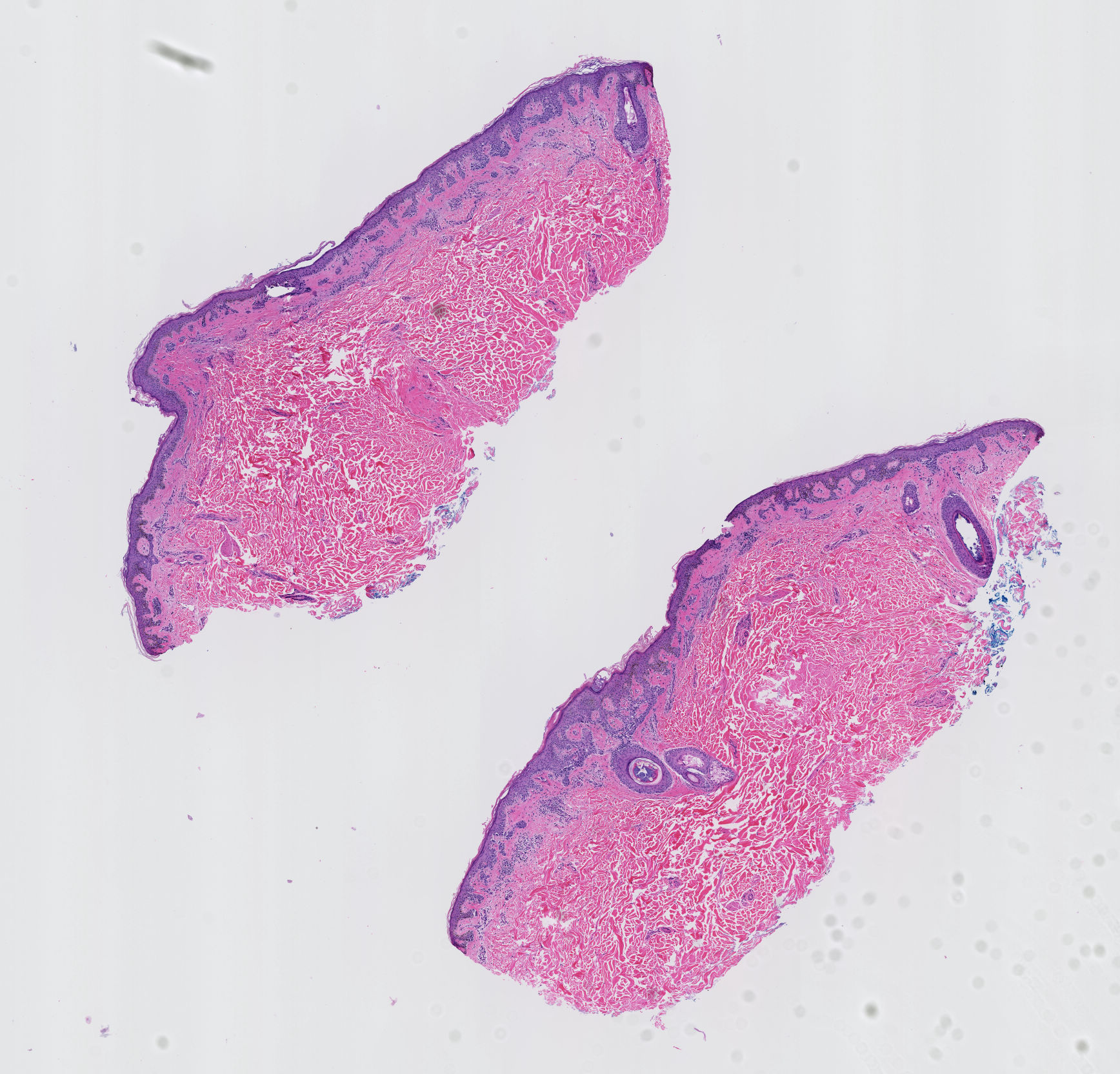 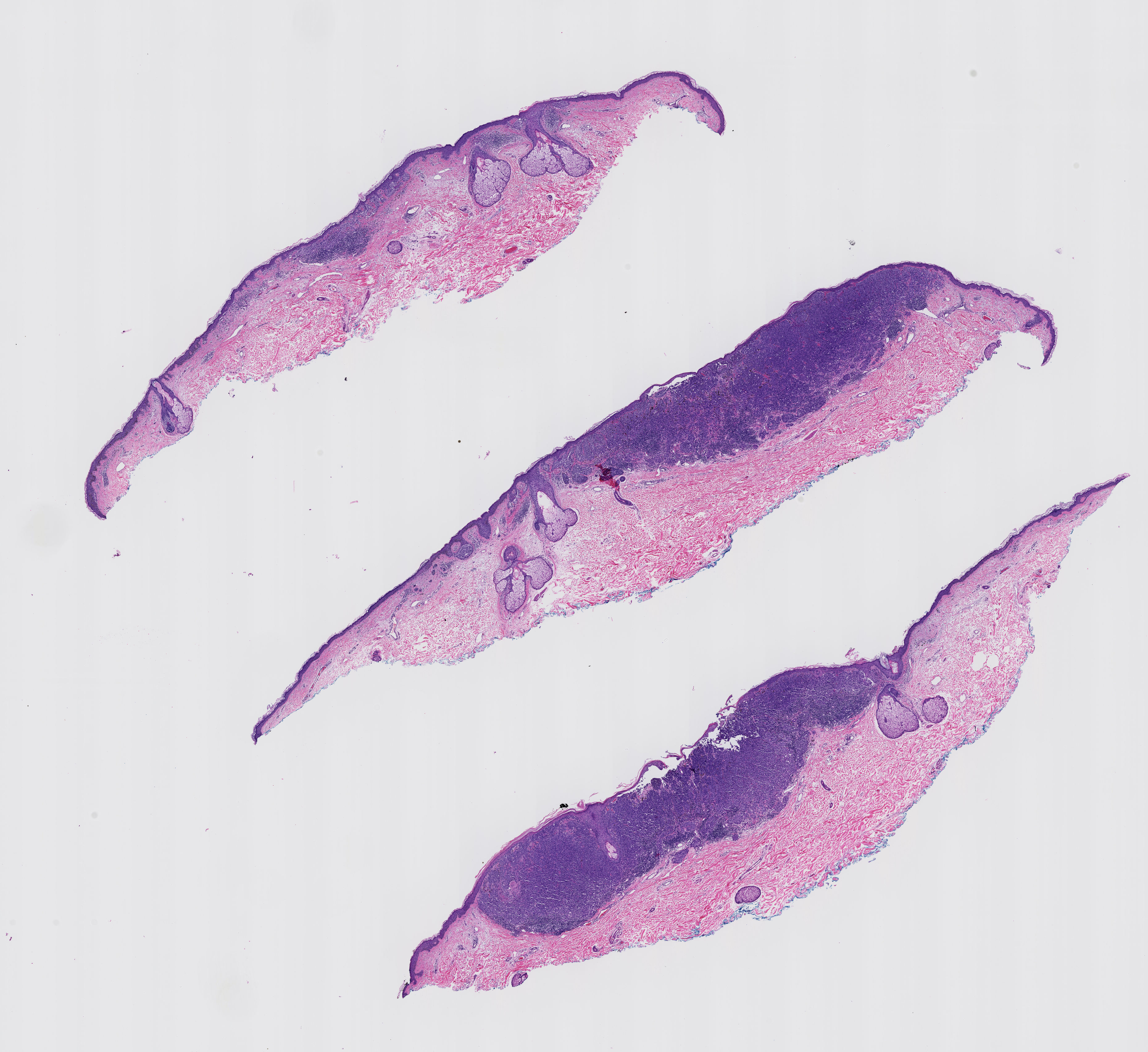 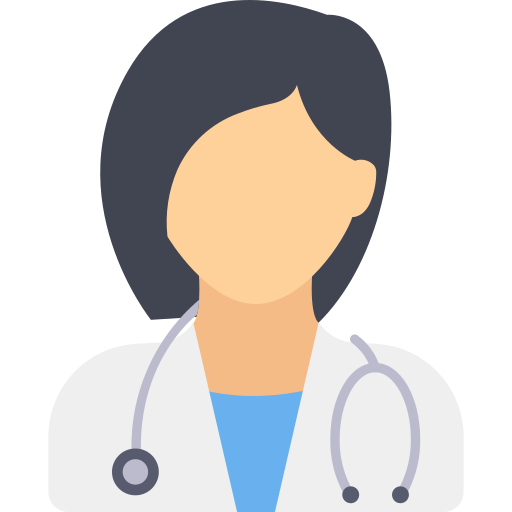 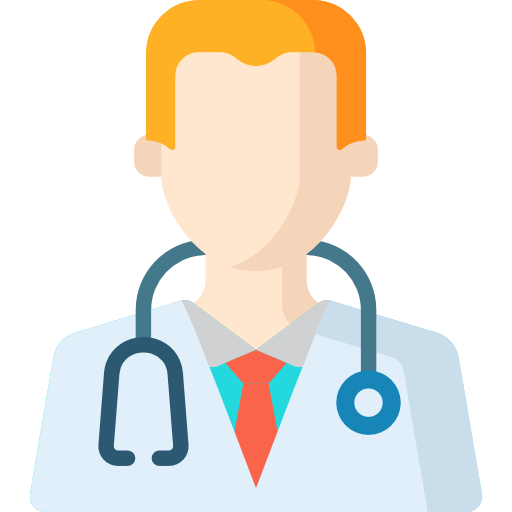 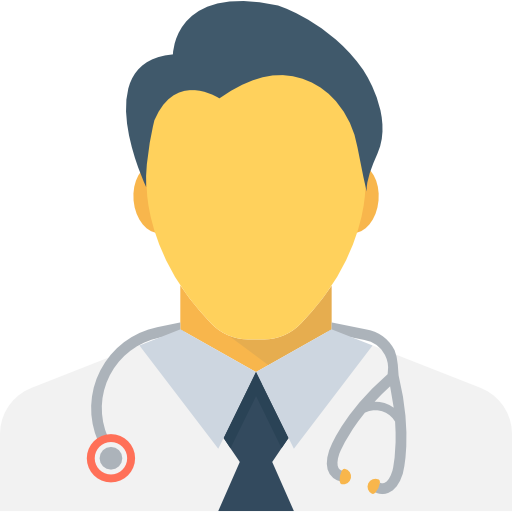 17
1.    Browne, W.J., H. Goldstein, and J. Rasbash, Multiple membership multiple classification (MMMC) models. Statistical Modelling, 2001. 1(2): p. 103-124.
Outline
Outline
Introduction
Material and Methods
Results
Application
Conclusions
18
Viewing behaviors visualization
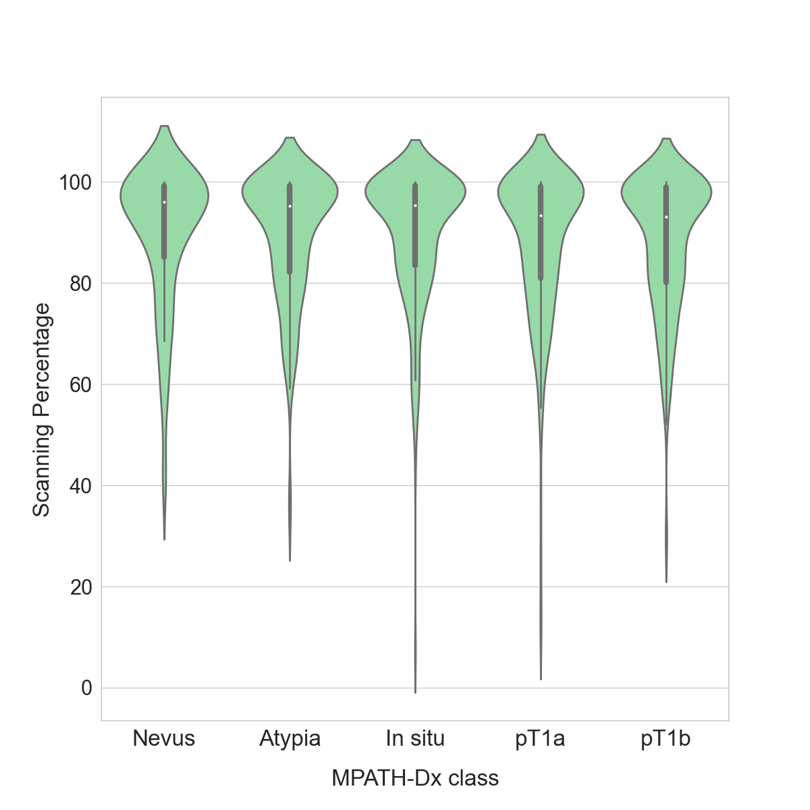 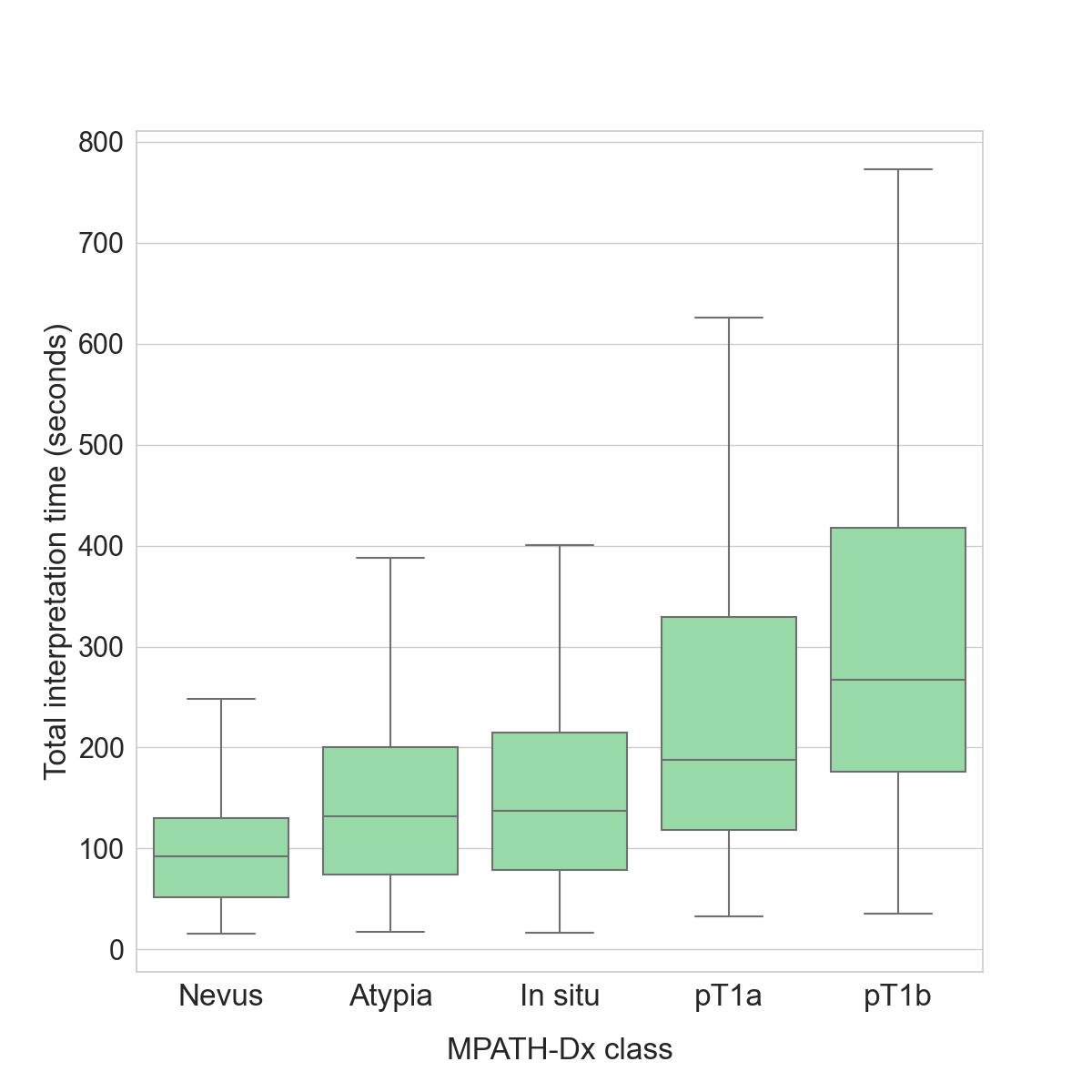 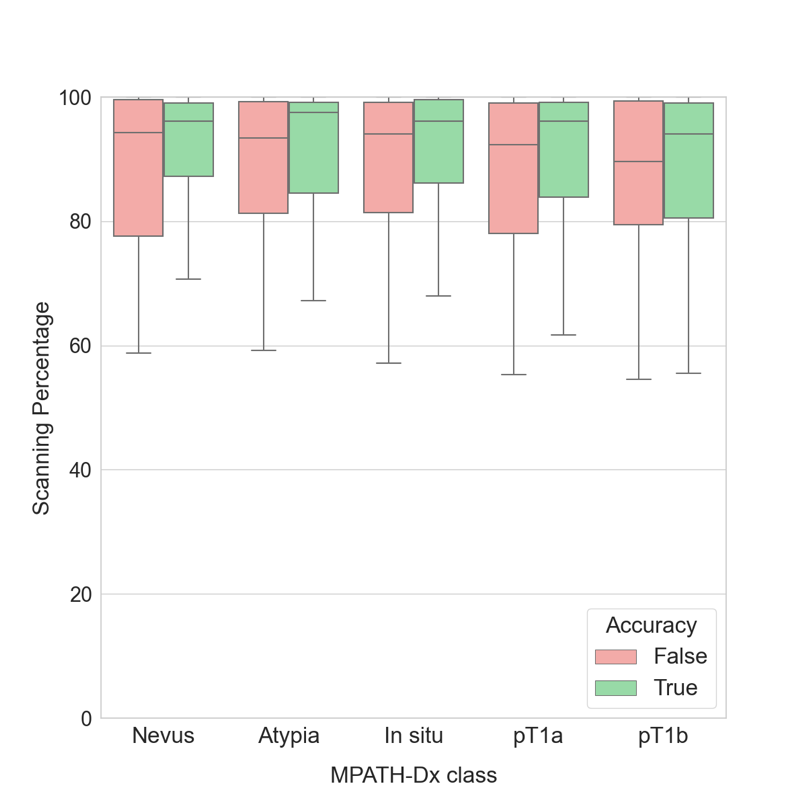 19
Statistical analysis:
Diagnostic accuracy
How do specific viewing behaviors contribute to diagnostic accuracy?
Diagnostic accuracy is the agreement of a pathologist's diagnosis with the consensus diagnosis
Separate models with each viewing behavior as the predictor variable
Diagnostic accuracy is the outcome
All models are adjusted for pathologists’ experience level and fellowship training
P-value < 0.05
OR > 1
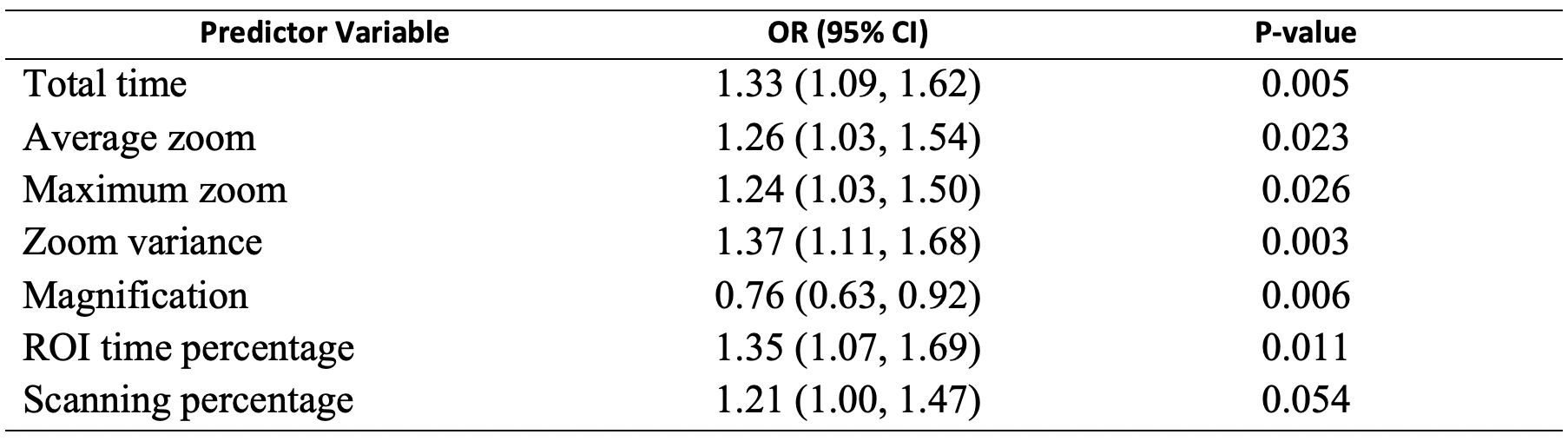 P-value < 0.05
OR < 1
0.05 < P-value < 0.1
OR > 1
20
Statistical analysis:
Diagnostic accuracy - Multivariate model
Viewing Behaviors
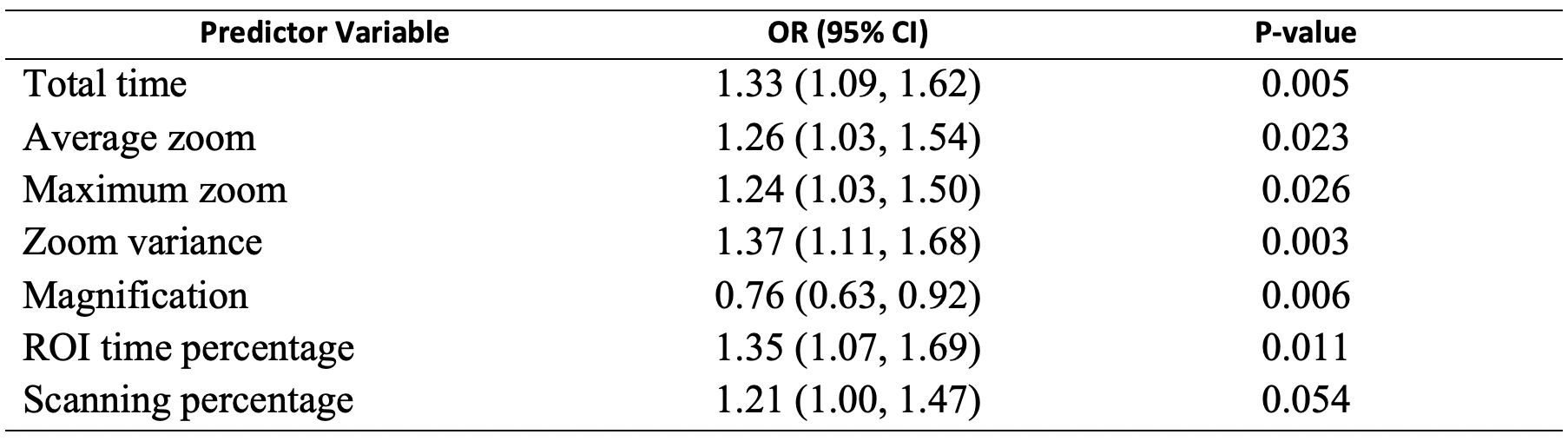 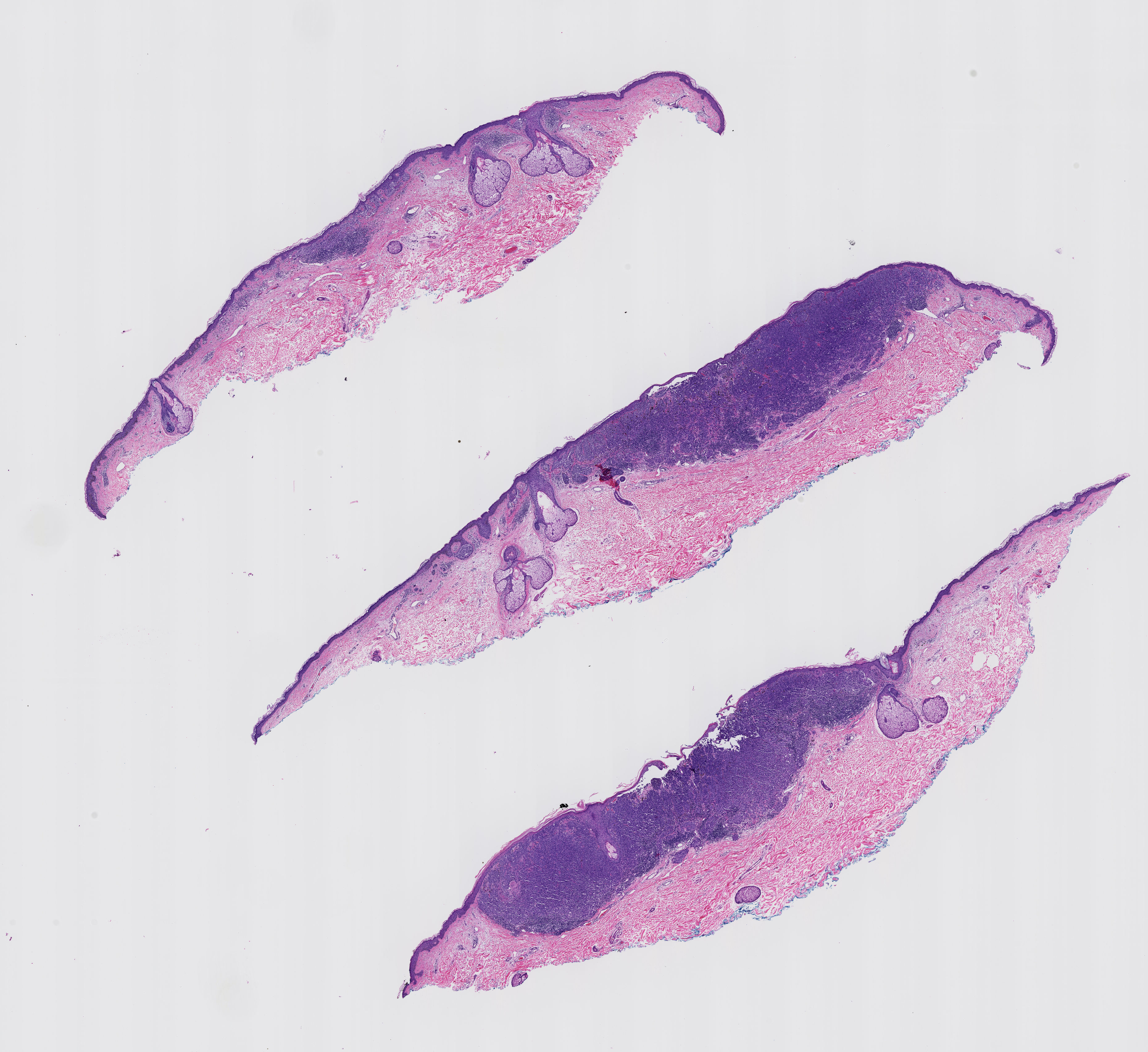 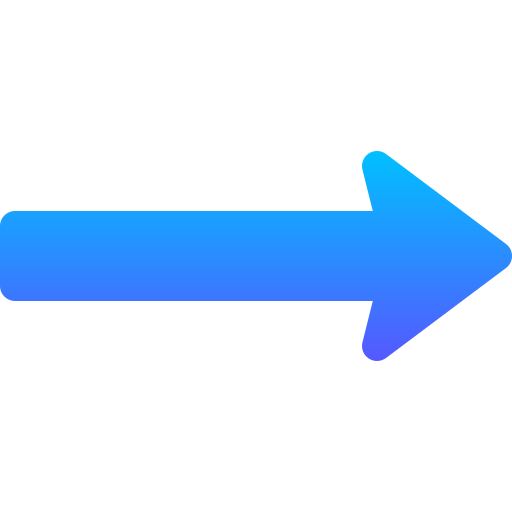 PCA
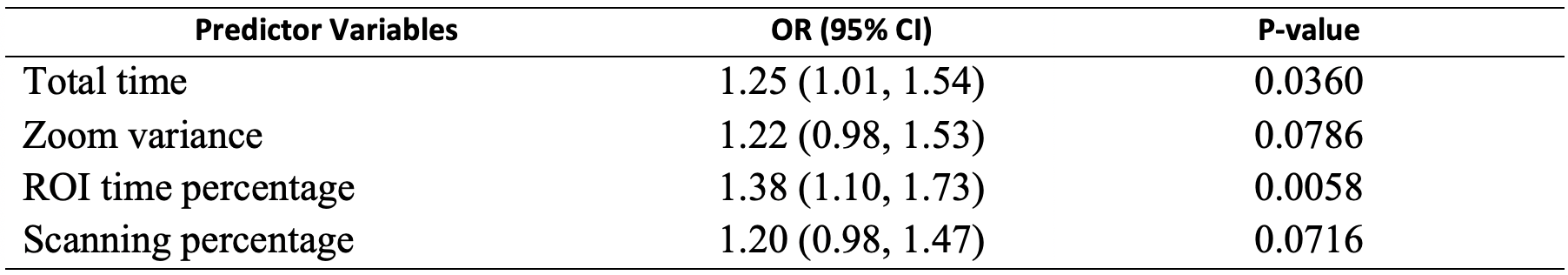 Diagnostic accuracy is the outcome
Model is adjusted for pathologists’ experience level and fellowship training
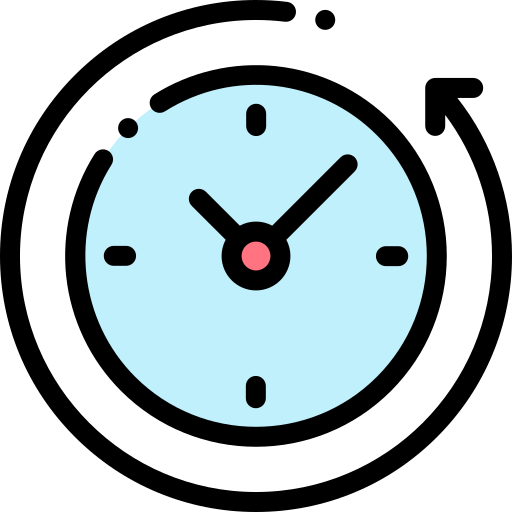 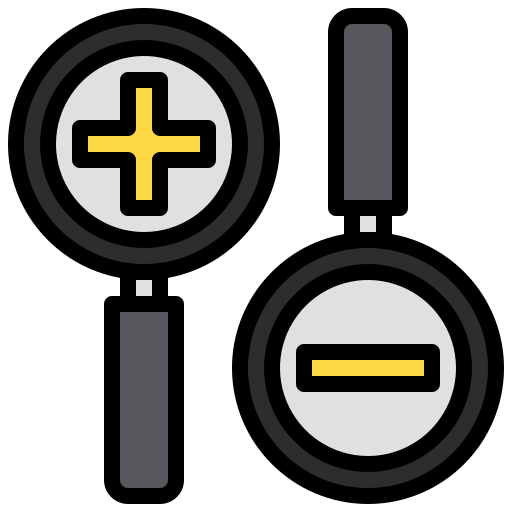 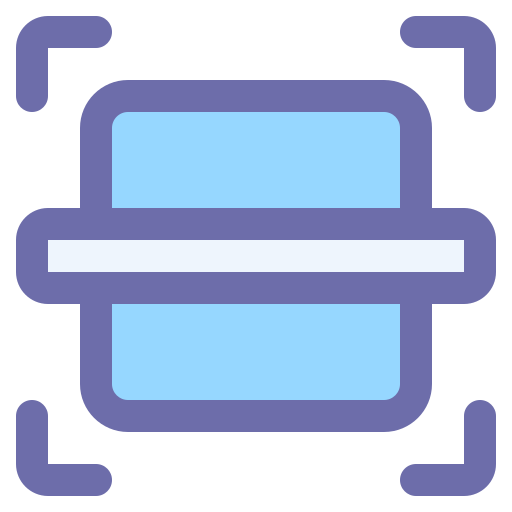 21
Statistical analysis:
Pathologists’ characteristics
How are pathologists’ characteristics associated with specific viewing patterns?
Separate models with each characteristic as the predictor variable
Pathologists’ viewing behaviors as the outcome
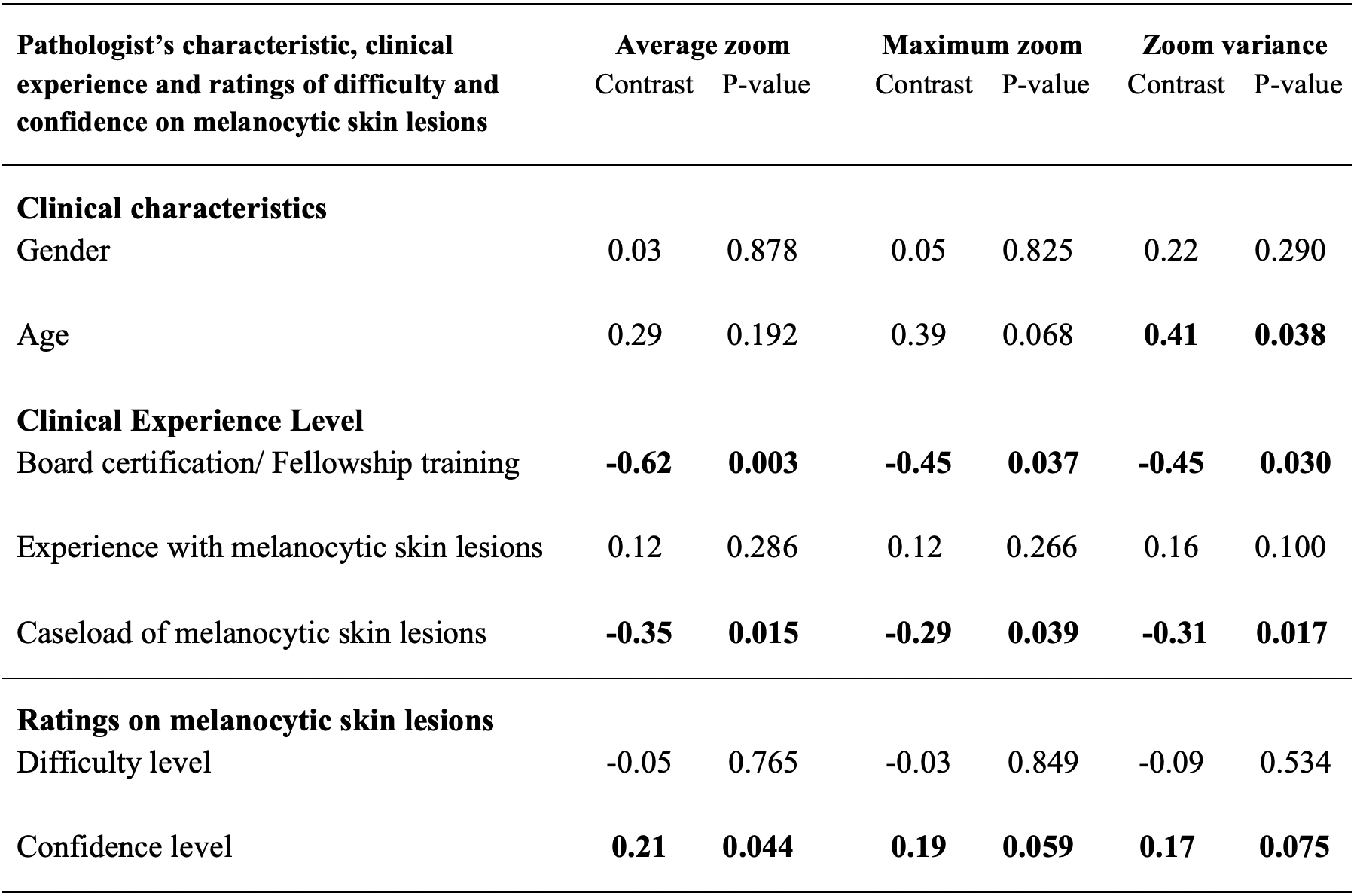 22
Discussion
How do specific viewing behaviors and search patterns contribute to diagnostic accuracy?




How are pathologists’ characteristics associated with specific viewing patterns?




How do viewing patterns change as pathologists gain more expertise in diagnosing melanocytic lesions?
More total time, zoom variables, and ROI time, and scanning percentage 
  Less magnification
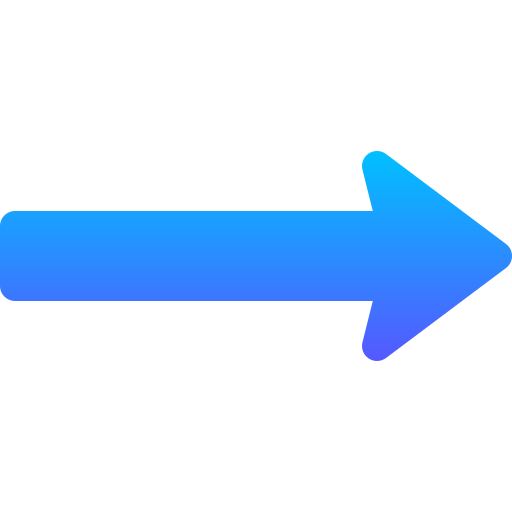 Higher accuracy
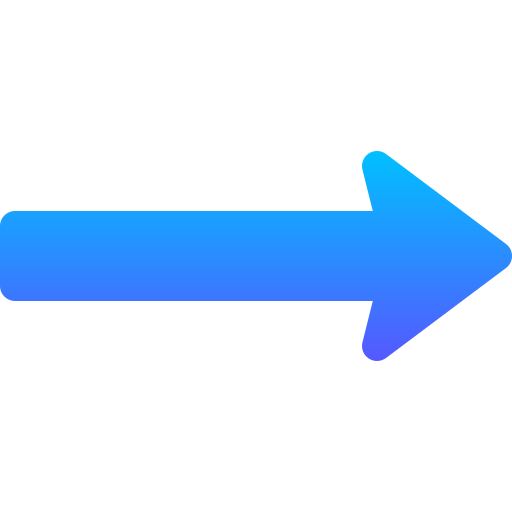 Higher age category

Lower confidence level
Higher zoom variance
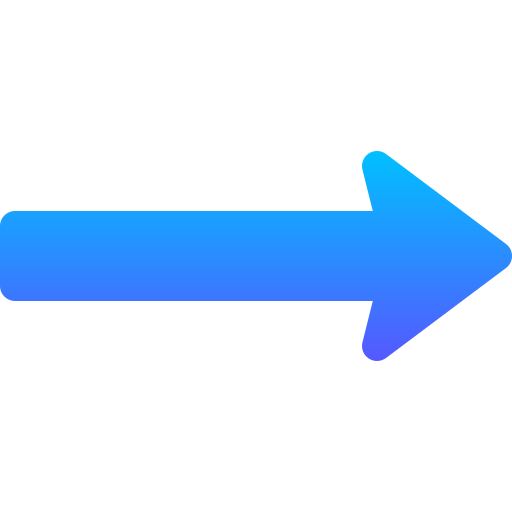 Higher average zoom, maximum zoom, and zoom variance
Having Board certification and/or fellowship training

Higher caseload of melanocytic skin lesions
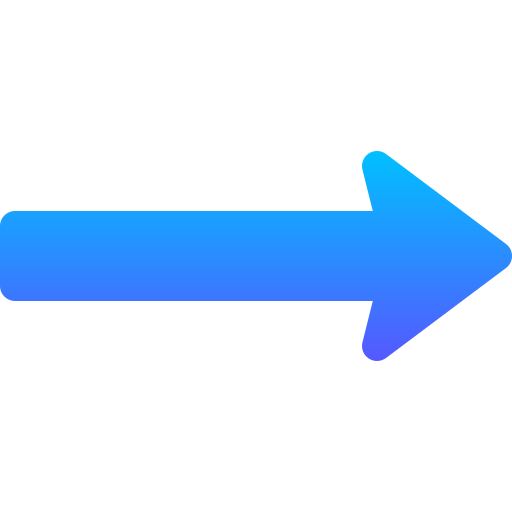 Lower average zoom, maximum zoom, and zoom variance
23
Outline
Outline
Introduction
Material and Methods
Results
Application
Conclusions
24
ROI localization1
3
2
1
Problem: Predicting and Localizing diagnostically relevant Regions of Interest (ROIs)
Extracting viewing ROIs
Bag of Words
Visual model
Binary classification
WSI
To
Image patches
Feature Extraction from each patch
Clustering patches
Using K-means
Mercan, Ezgi, et al. "Localization of diagnostically relevant regions of interest in whole slide images." 2014 22nd International Conference on Pattern Recognition. IEEE, 2014.
ROI localizationBag of Words
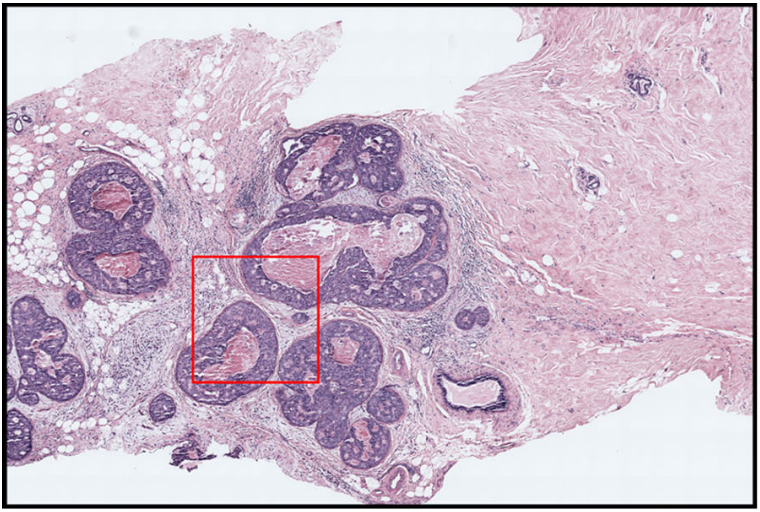 3
2
1
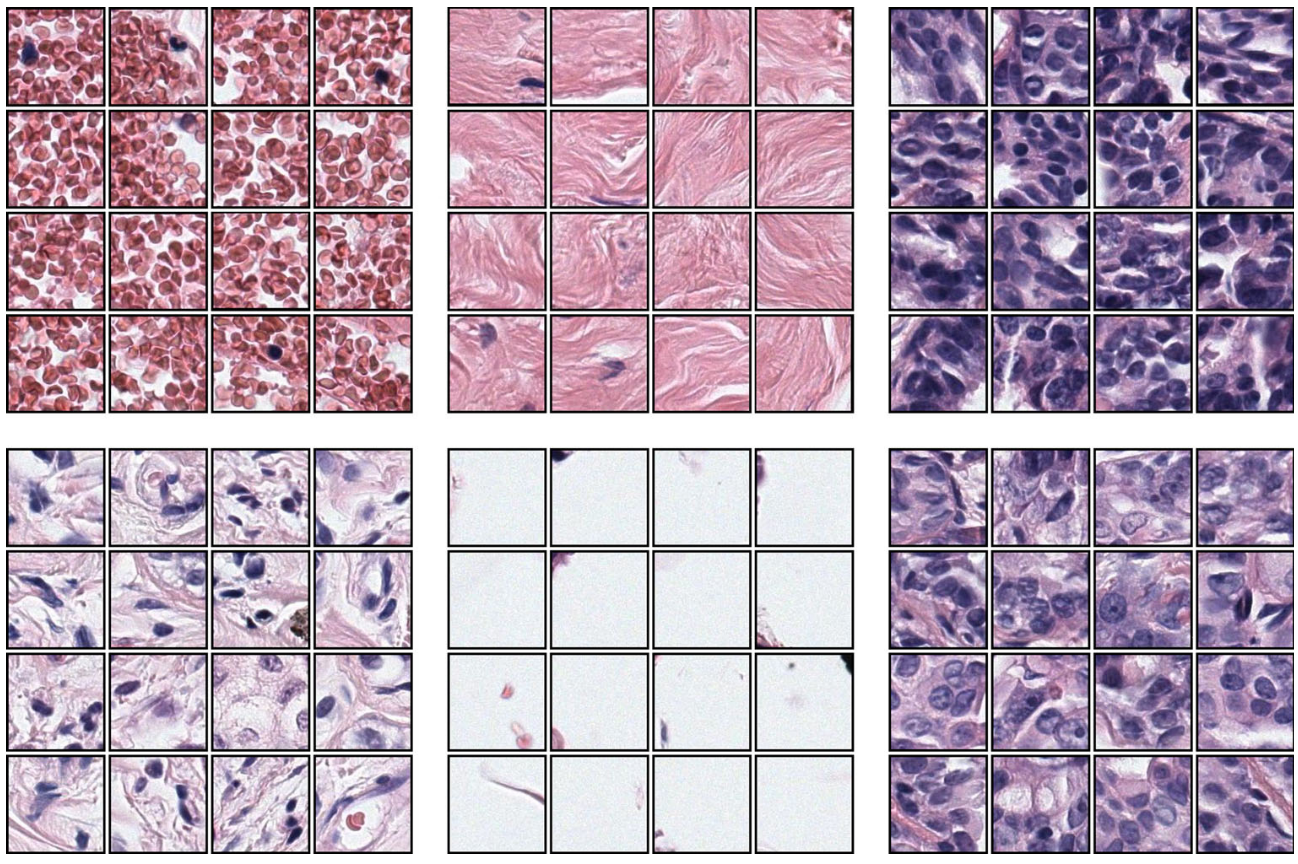 Extracting viewing ROIs
Bag of Words
Visual model
Binary classification
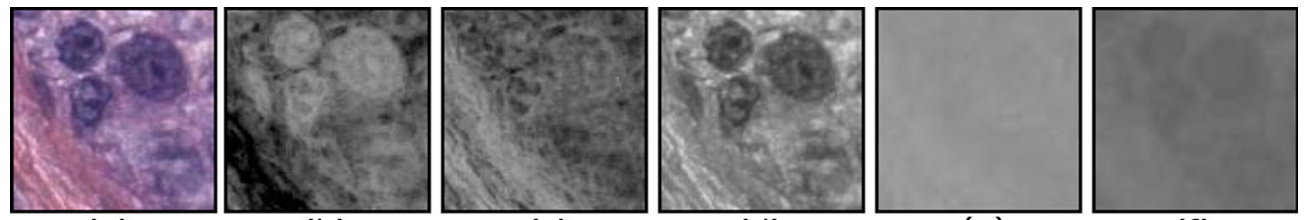 WSI
To
Image patches
Feature Extraction from each patch
Clustering patches
Using K-means
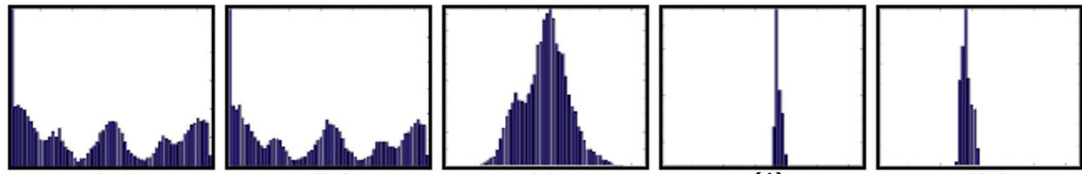 Whole slide image with a red Sliding window (3600 x 3600)
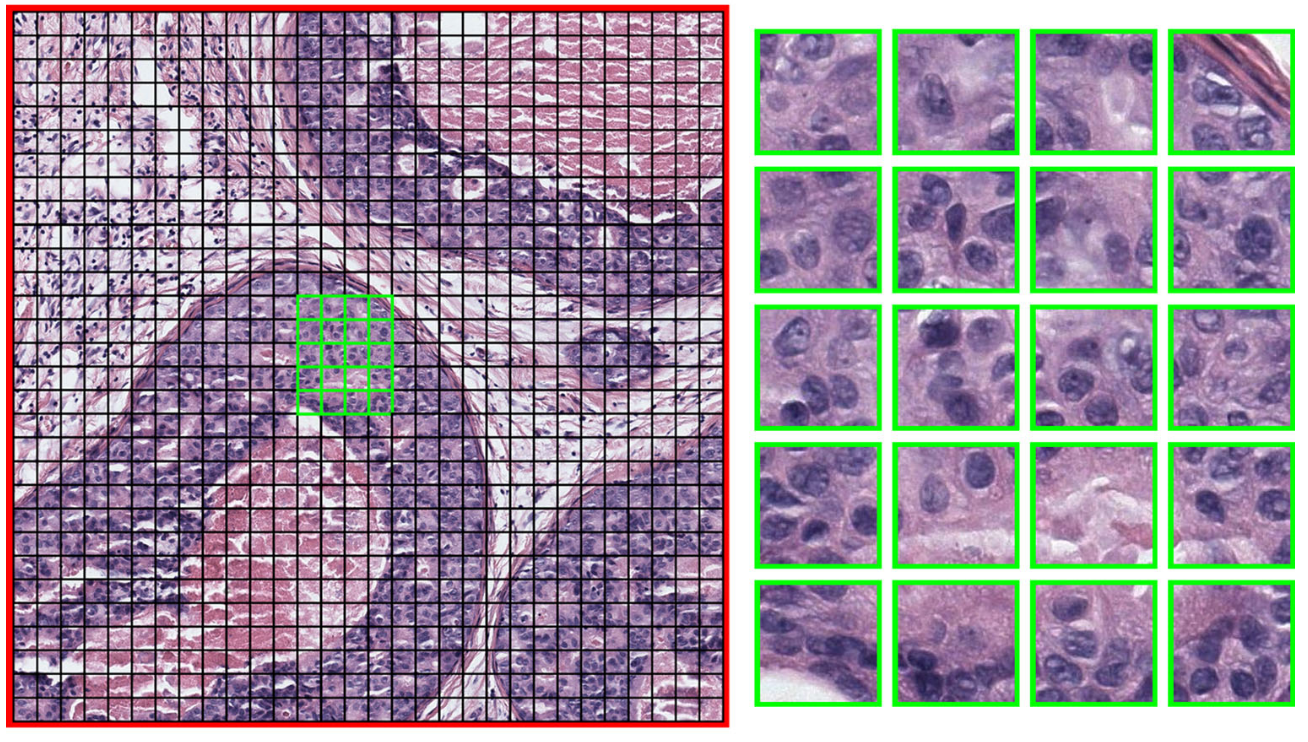 Clusters of Patches
L*a*b color and LBP texture histograms
Image Patches (120 * 120)
ROI localization
Training classifier
3
2
1
Binary classification (relevant vs non-relevant) 
Logistic regression
SVM
Extracting viewing ROIs
Bag of Words
Visual model
Binary classification
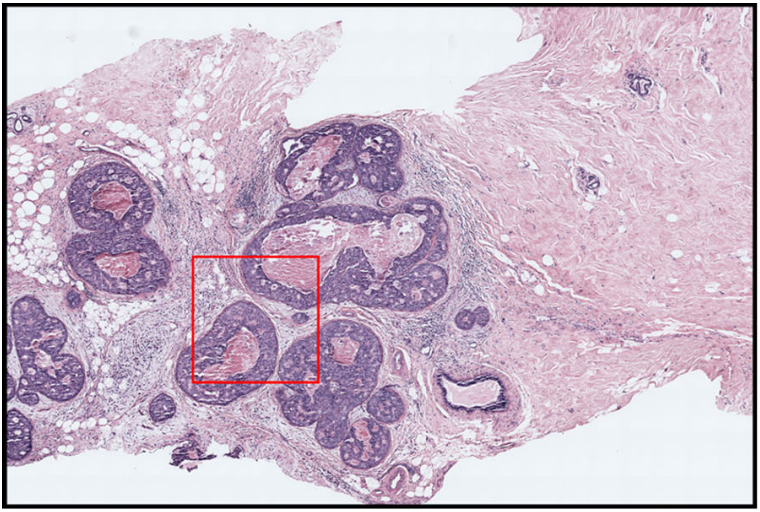 Non-Relevant
WSI
To
Image patches
Feature Extraction from each patch
Clustering patches
Using K-means
Train the classifier
Relevant
Whole slide image with ROI selected by expert pathologists marked in red
ROI localization Extracting Viewing ROIs
Use the viewing data from pathologists to extract regions
Use these regions as ground truth for testing the classifier
3
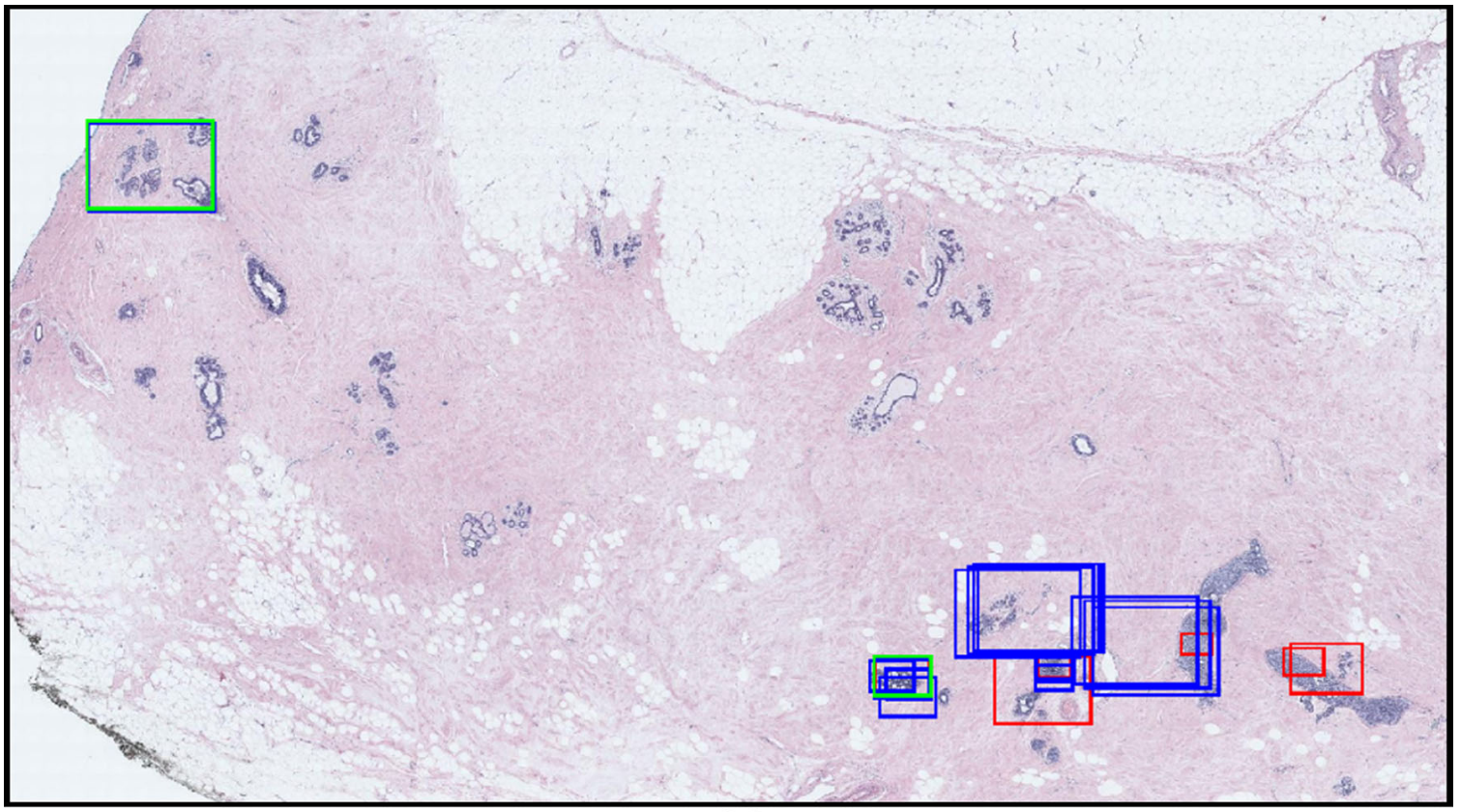 2
1
Extracting viewing ROIs
Bag of Words
Visual model
Binary classification
Zoom peaks are the log entries where the zoom level is higher than the previous and the next entries. A zoom peak identifies a region where the pathologist intentionally zoomed to look at a higher magnification.
Slow pannings are the log entries where the zoom level is the same as the previous entry, and the displacement is small. Slow pannings are intended for investigating a slightly larger and closer area without completely moving the viewport. 
Fixations are the log entries where the duration is longer than 2 seconds. Fixations identify the areas to which a pathologist focused extra attention by looking at them longer.
WSI
To
Image patches
Feature Extraction from each patch
Clustering patches
Using K-means
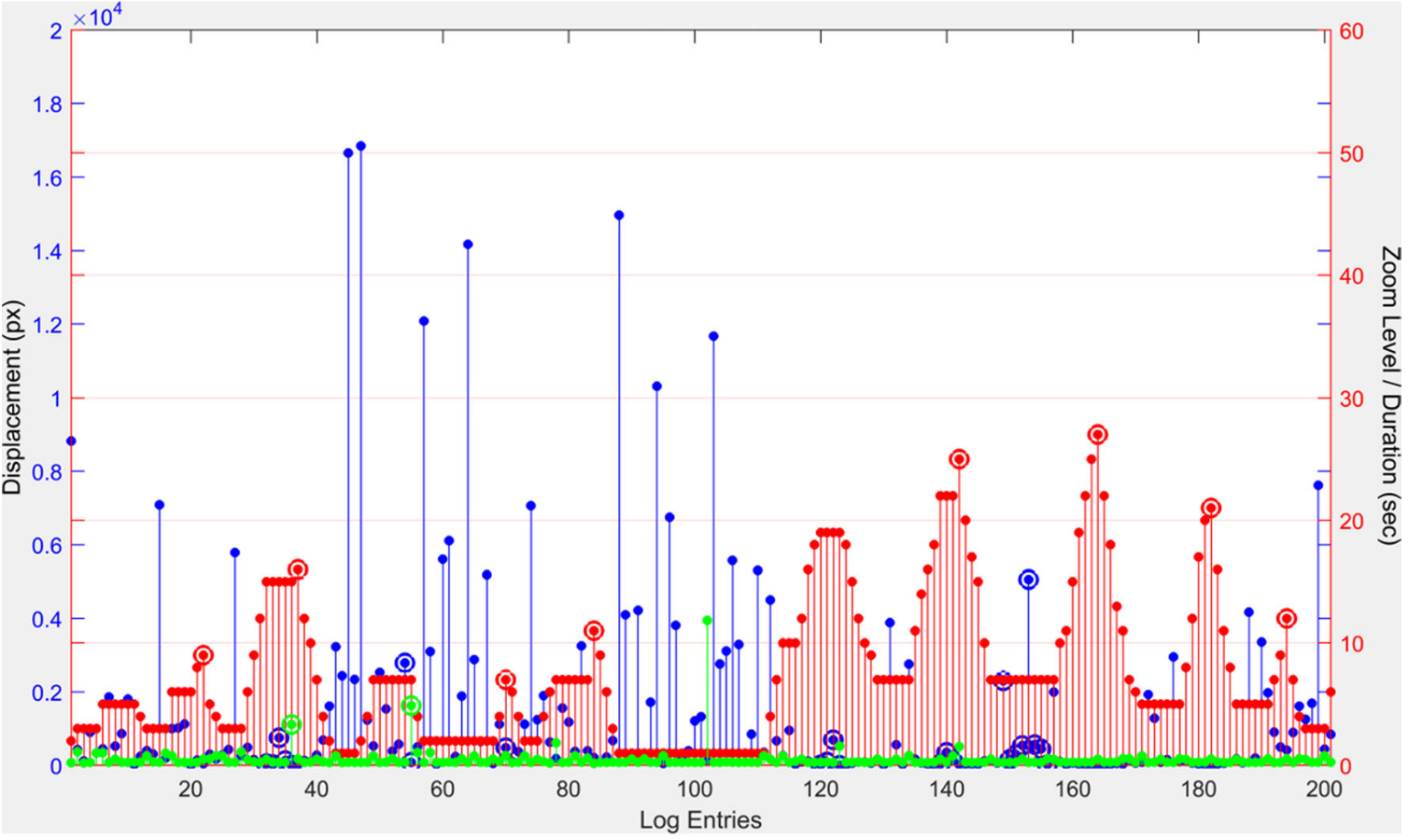 ROI localization - Results
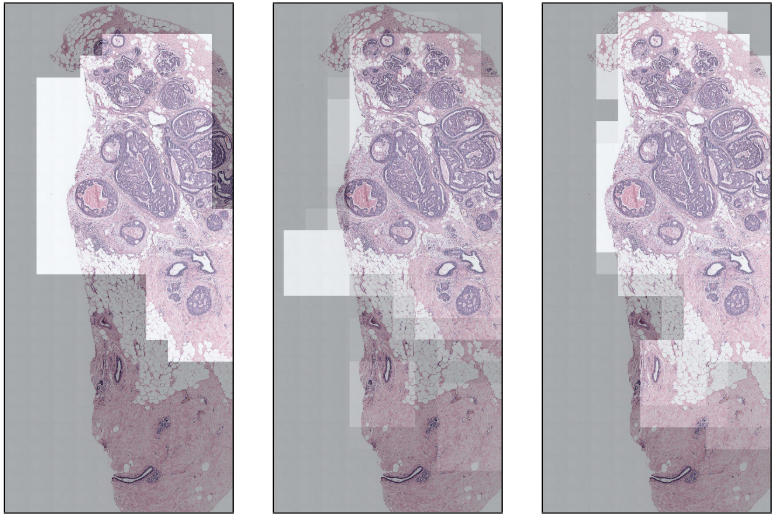 Ground TruthViewing ROIs
Logistic Regression
SVM
Outline
Outline
Introduction
Material and Methods
Results
Application
Conclusions
30
Limitations
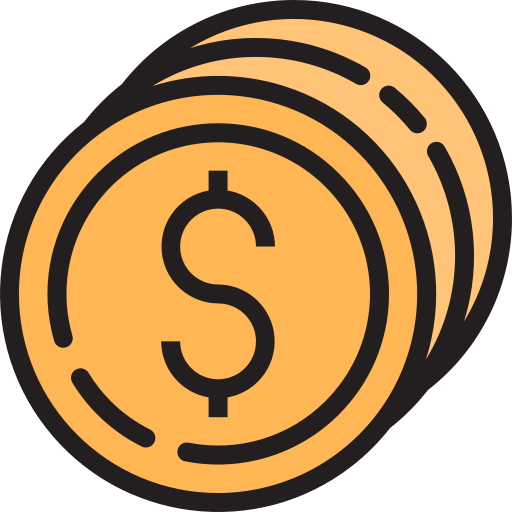 High quality digital slide preparation is costly.

Ethical issues must be resolved when sharing patient information across larger platforms.

Experimental sample sizes in pathology studies are often small.

A thorough understanding of a variety of statistical principles is required.

Access to a multidisciplinary team of professionals, including statisticians and pathologists.
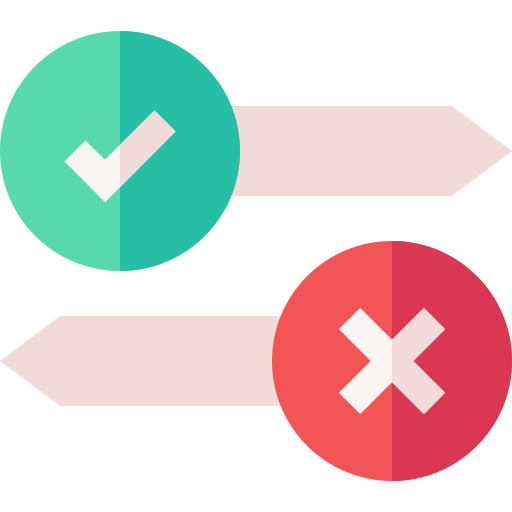 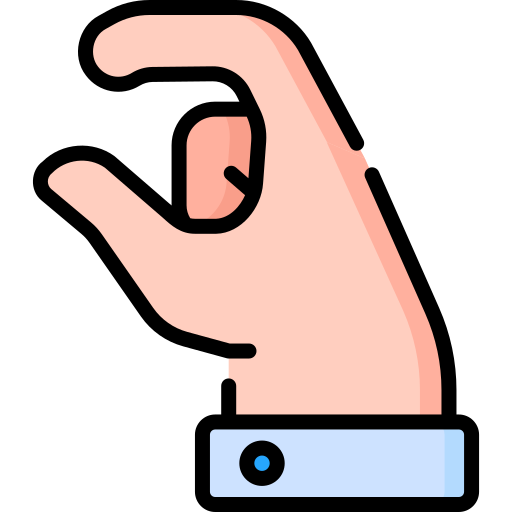 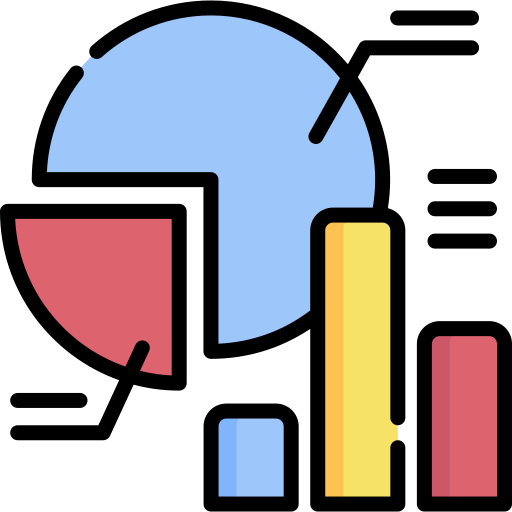 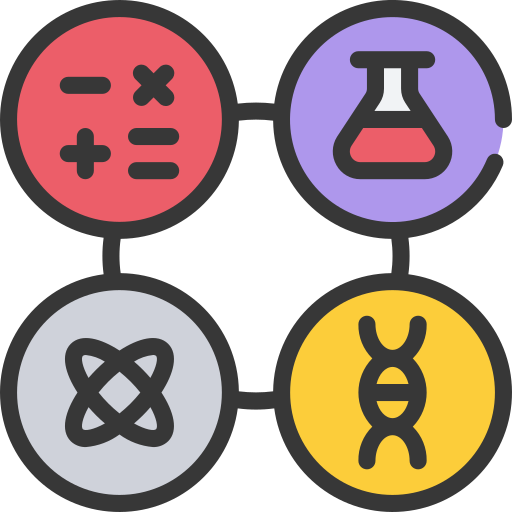 31
Conclusions
Diagnosis of pathology slides is a complex task and requires years of training
It is essential to study pathologists’ viewing behaviors
Digital pathology has made it possible to record and study these viewing behaviors
We showed various ways of quantifying these behaviors
We investigated the association of these viewing behaviors with accuracy
The results of such behavioral studies can be beneficial in various areas
Improving the training and education of younger pathologists
Determining the reasons for diagnostic errors
Assisting with the development of computer-aided tools for diagnosis purposes
32
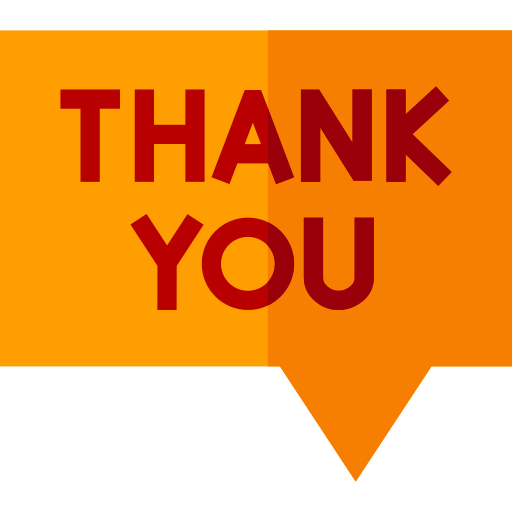 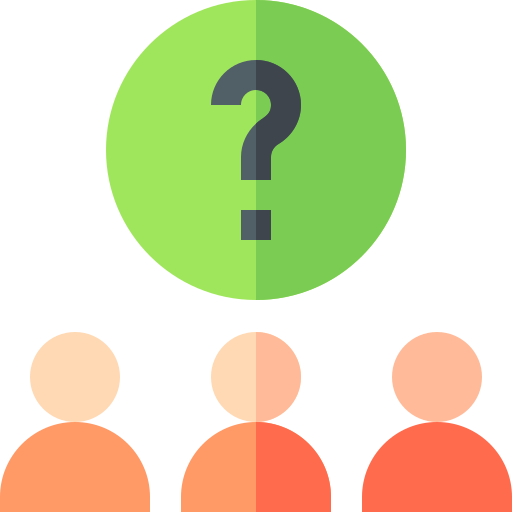 33
All icons taken from https://www.flaticon.com/